Colossians 3:16
Let the word of Christ dwell in you richly, teaching and exhorting one another with all wisdom, singing psalms, hymns, and spiritual songs, all with grace in your hearts to God.
Exalted
“Known before the world; Seen in future days; Glimpsed by righteous men; Son of God. Sent as David’s heir; Named an ageless king; Granted all the earth.”
Jesus was with the Father from the beginning
John 1:1-3,14, Genesis 1:26
The life of Jesus was foretold by prophets
Isaiah 7:14, Isaiah 53, Jeremiah 23:5
All power and authority was given to Him
Ephesians 1:20-21, John 17:1-2
Exalted
“Seen with blinded eyes; Heard by heedless ears; Met with wicked hearts; Son of God. Worshipped with contempt; Crowned with blood and thorns; Throned upon a cross.”
The Jews rejected Jesus, failing to recognize Him as the Messiah
Mark 12:10, Acts 4:11
Jesus was “worshipped” and mocked as King of the Jews
Matthew 27:27-31
Exalted
“Scorned by those who watched; Mocked by all the wise; Loved within belief; Son of God. Born to take my death; Slain to give me life; Jesus, Son of God.”
Jesus was mercilessly mocked
Mark 15:29-32
Jesus died in our place
Romans 5:8
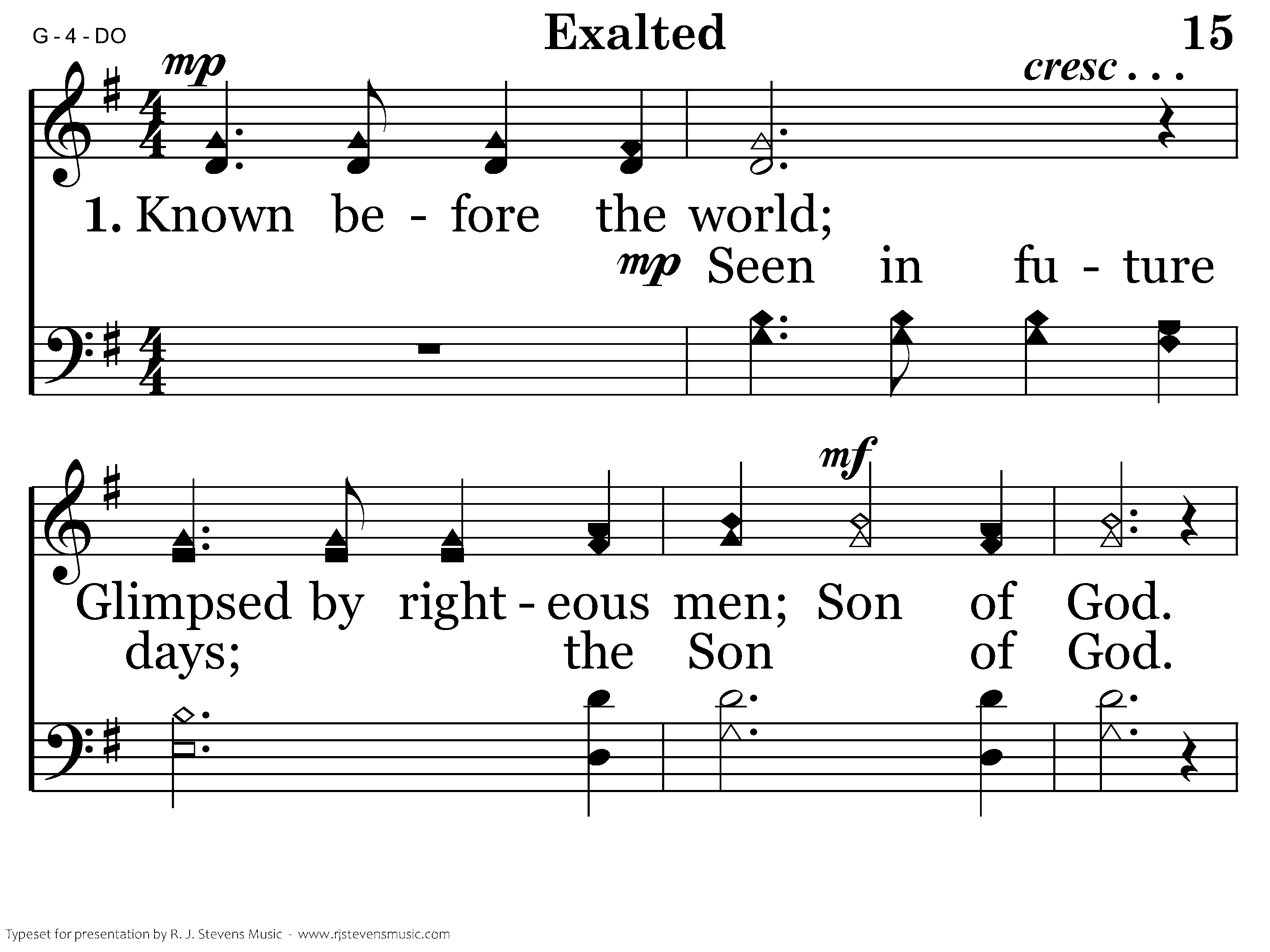 1015 - Exalted - 1.1
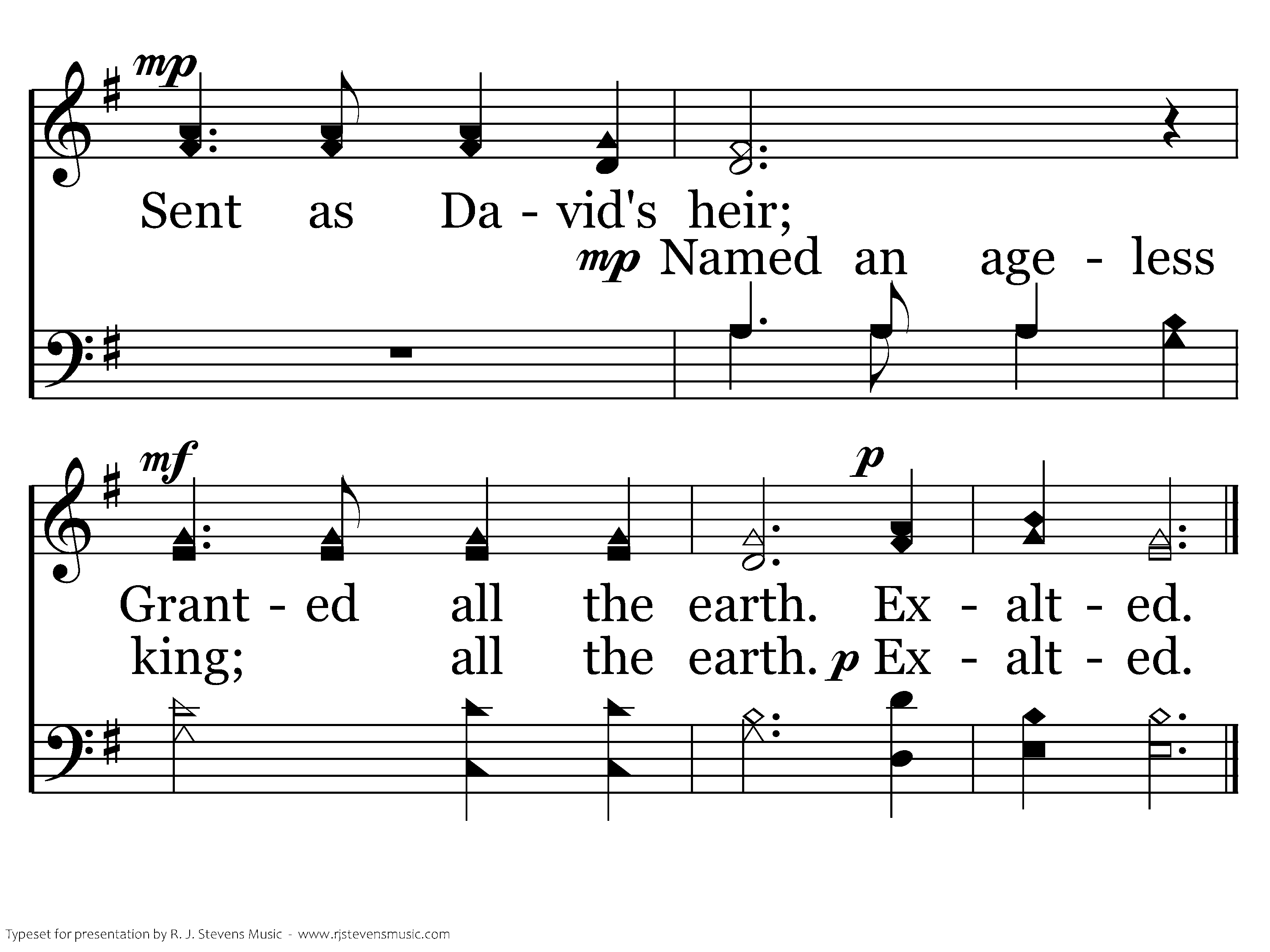 1015 - Exalted - 1.2
End of Verse 1
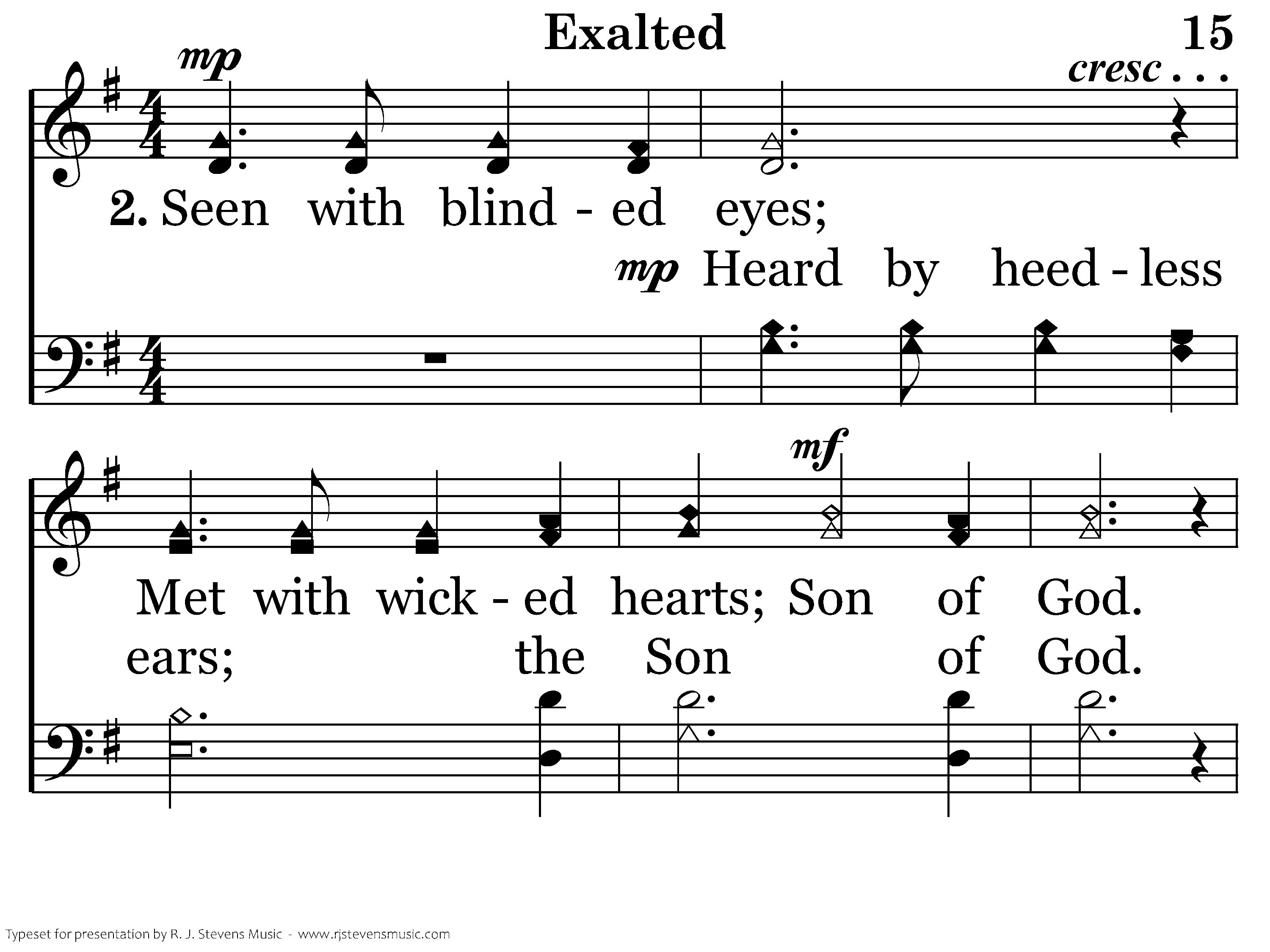 1015 - Exalted - 2.1
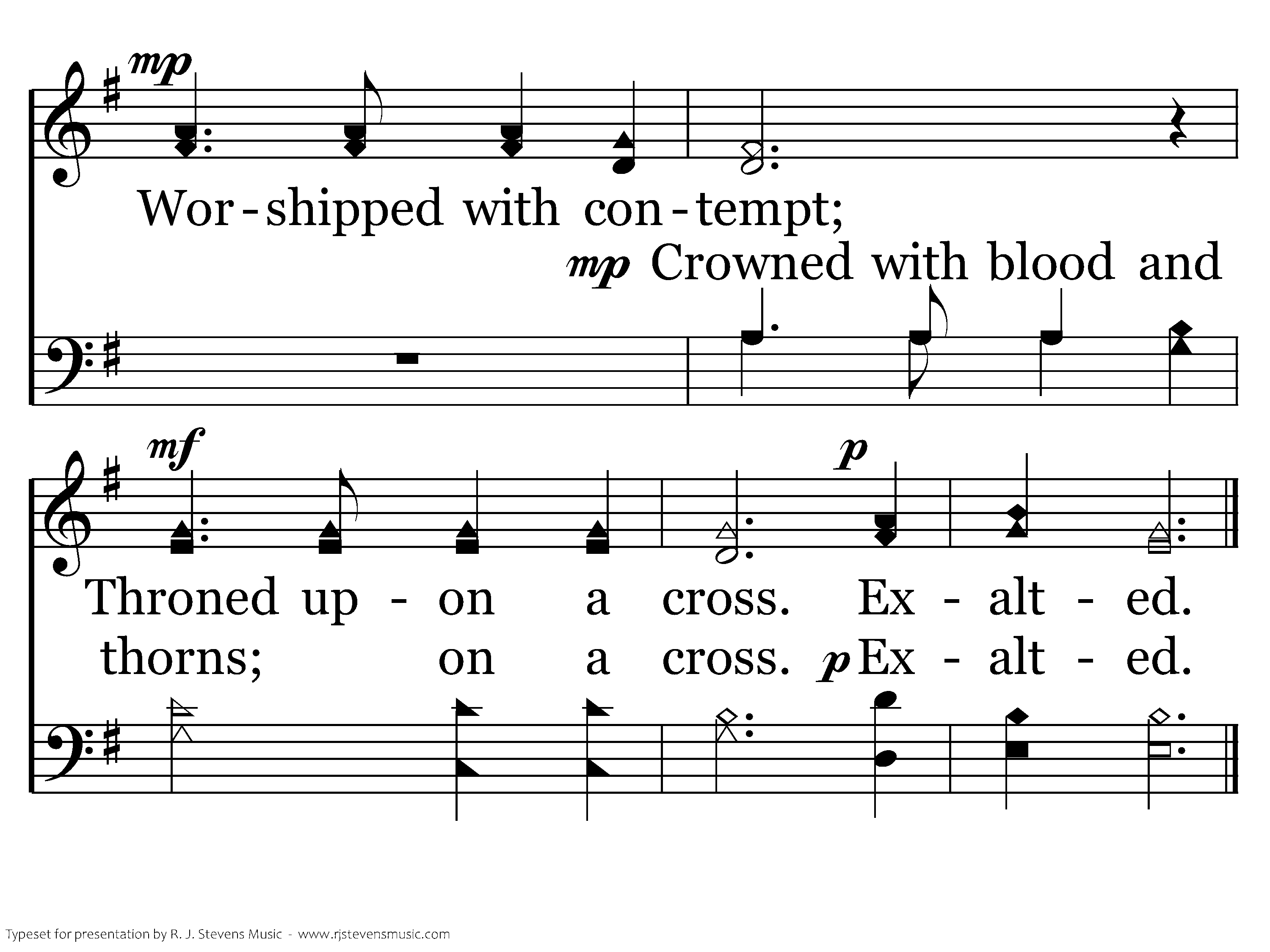 1015 - Exalted - 2.2
End of Verse 2
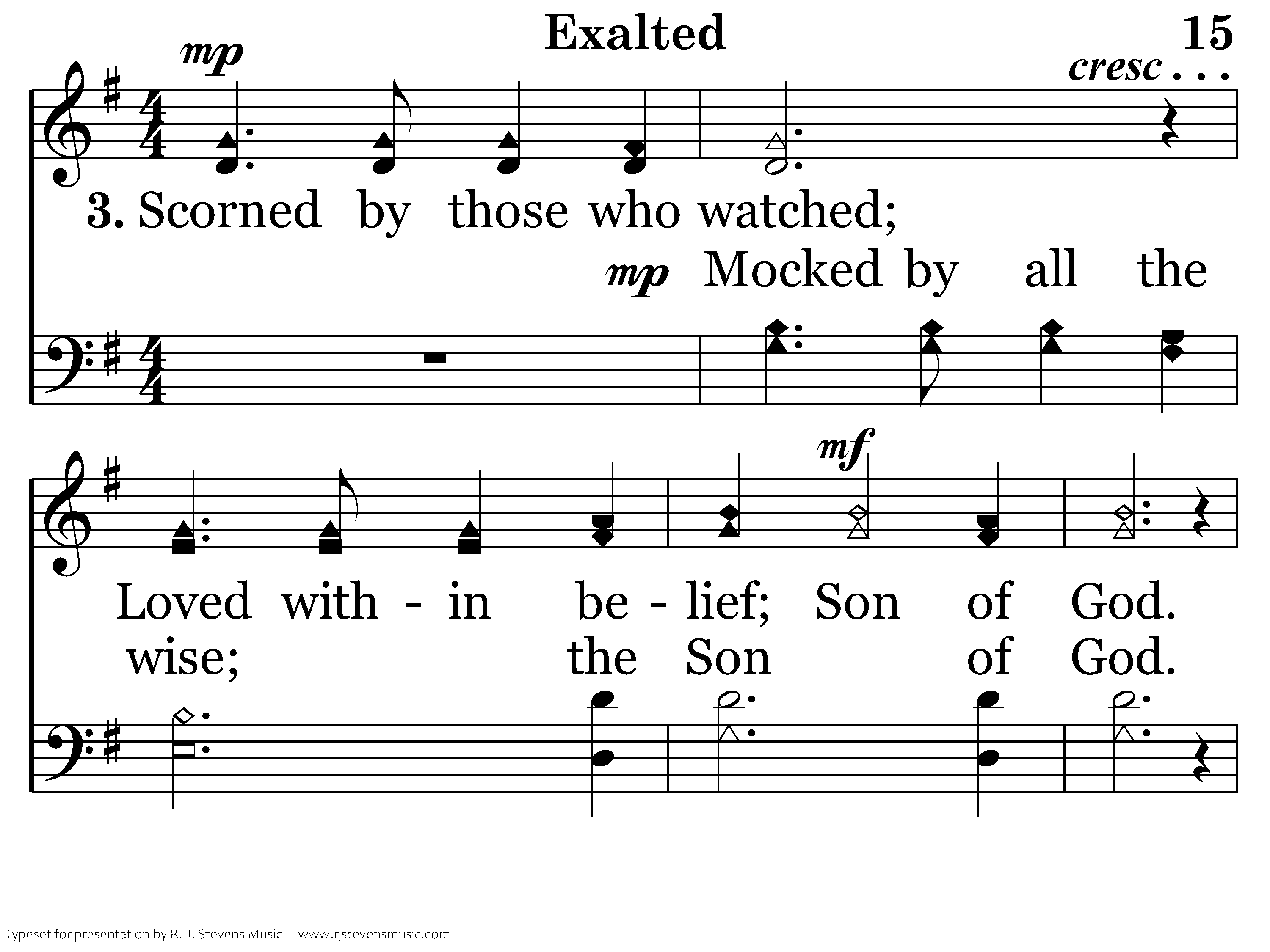 1015 - Exalted - 3.1
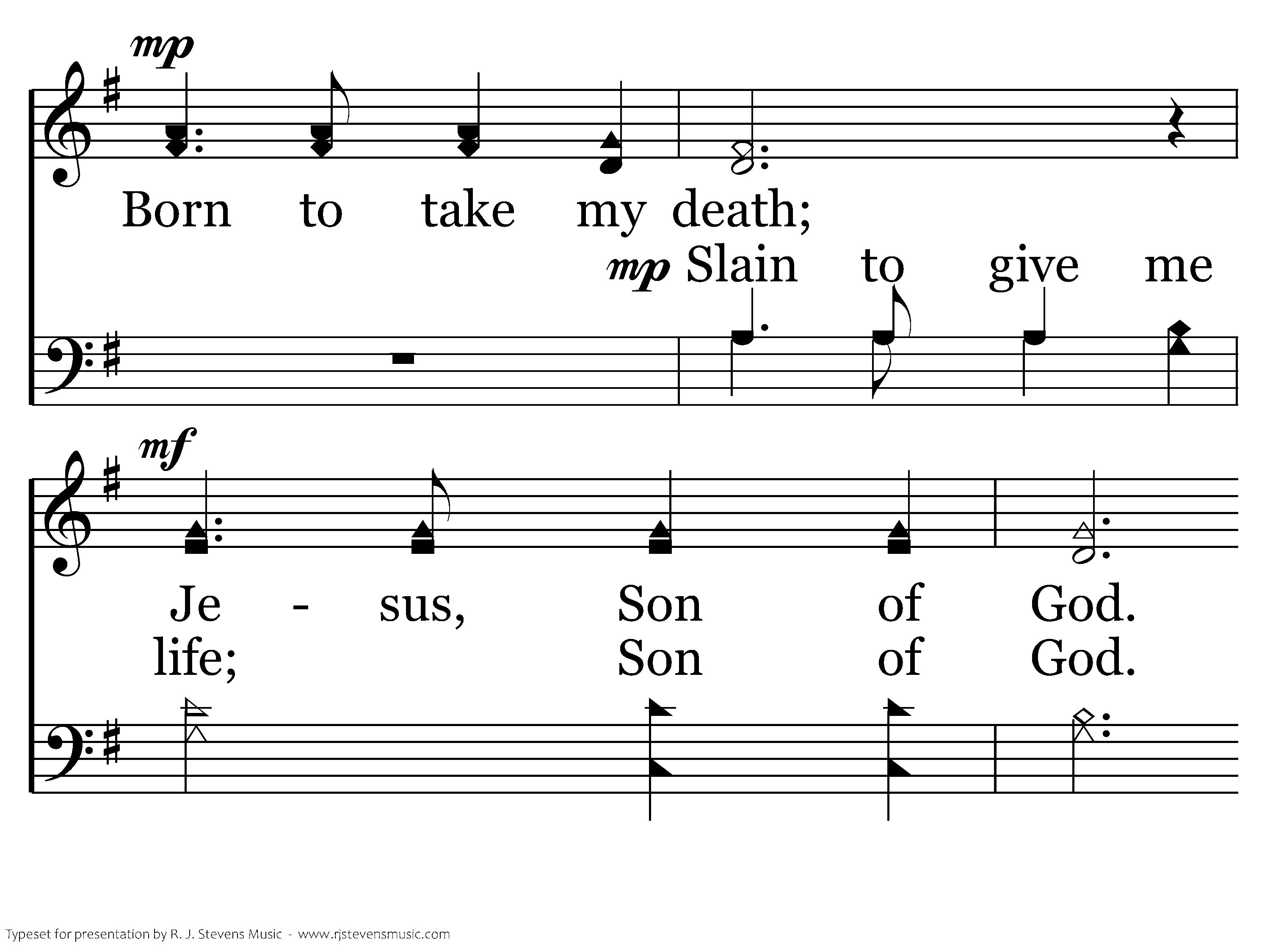 1015 - Exalted - 3.2
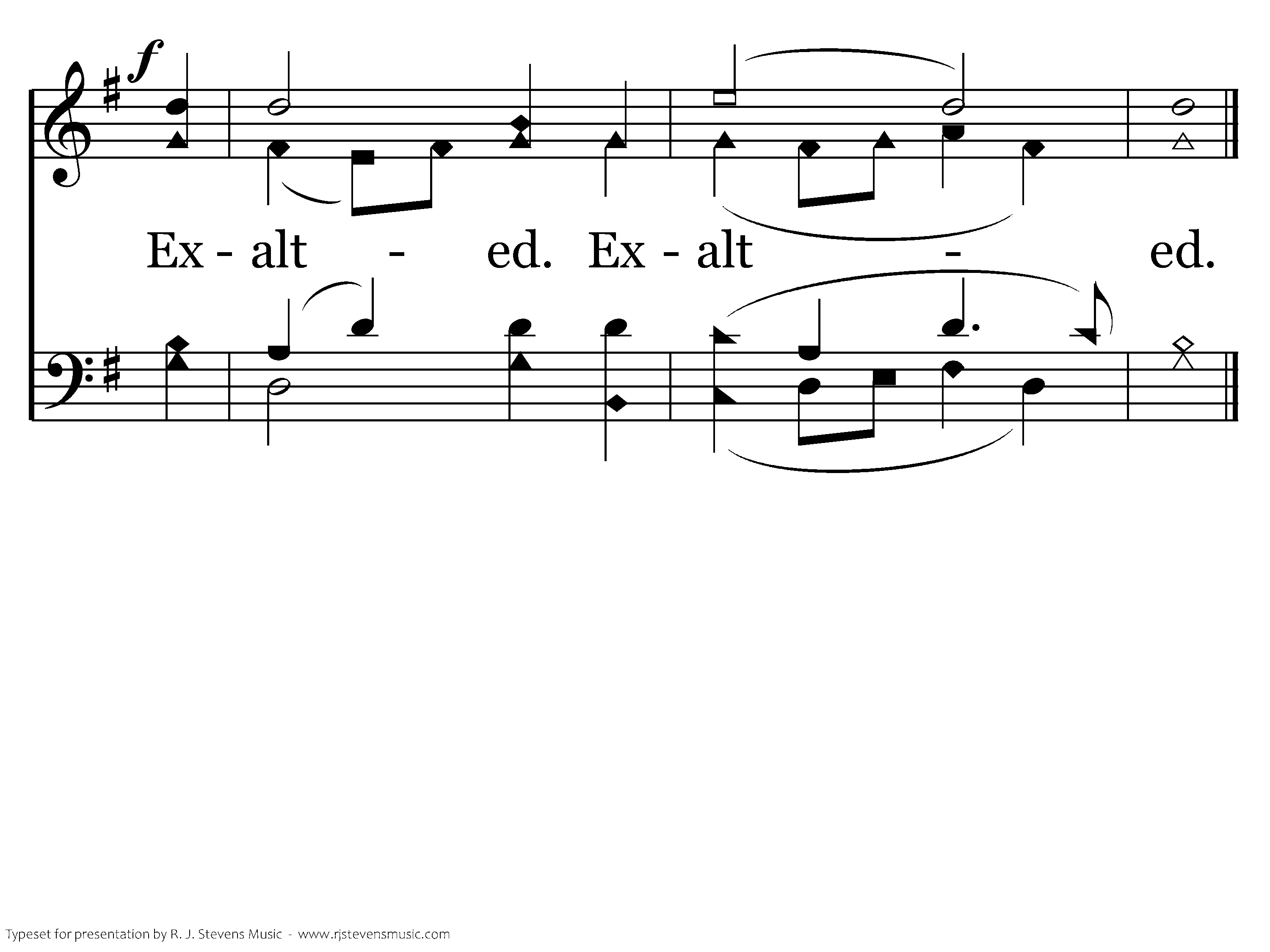 1015 - Exalted - 3.3
End of Song
Be Still My Soul
“Be still, my soul; the Lord is on thy side.”
With God on our side, how can we fail?
Psalm 118:6, Romans 8:31
Be Still My Soul
“Be still, my soul; thy best, thy heavenly Friend thru thorny ways leads to a joyful end.”
“Be still, my soul; when change and tears are past, all safe and blessed, O we shall meet at last.”
Jesus is our best friend because he died for us
John 15:12-14
The godly will suffer trials, but will receive a much greater reward
2 Timothy 3:12, James 1:12
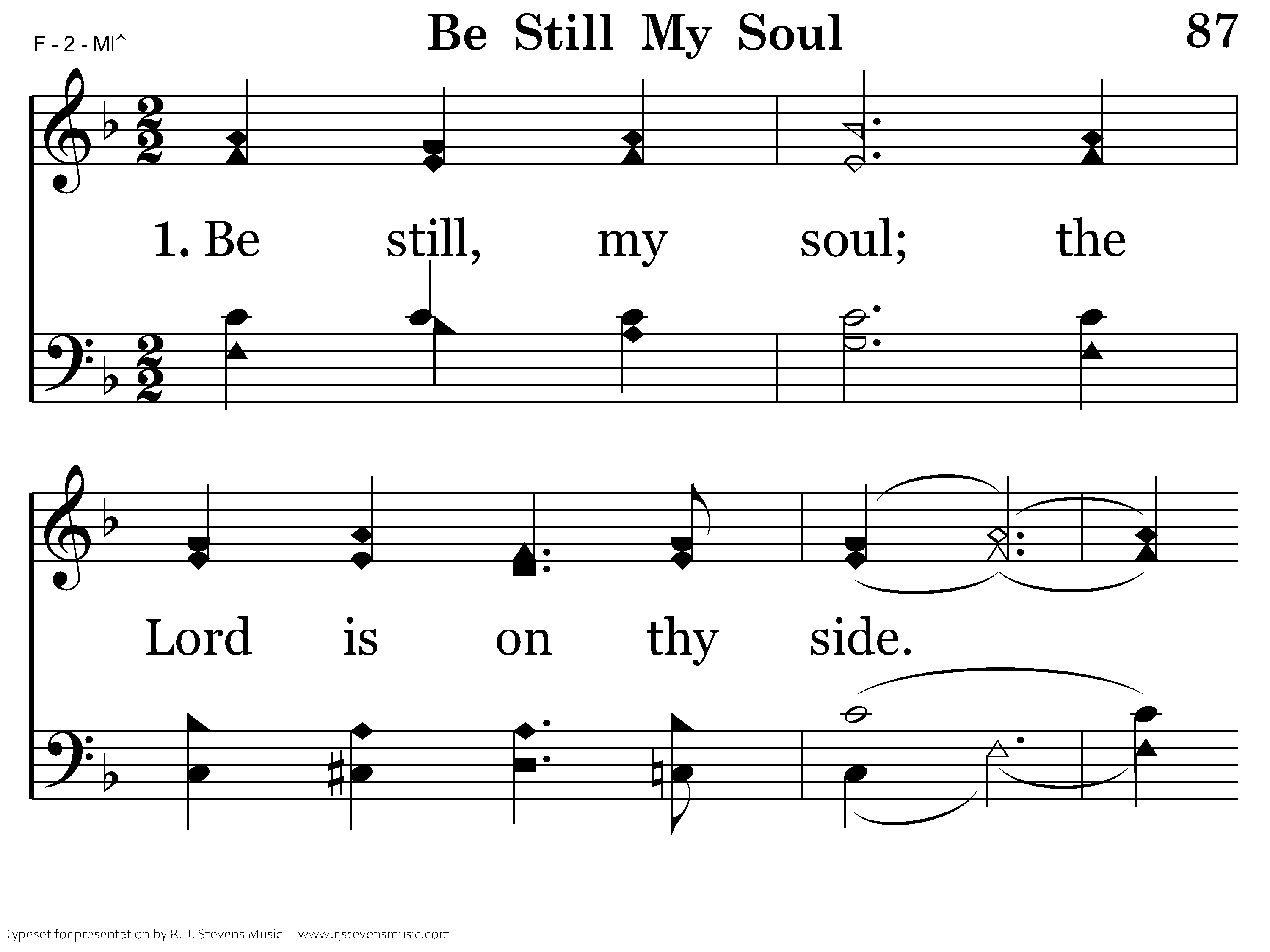 087 - Be Still My Soul - 1.1
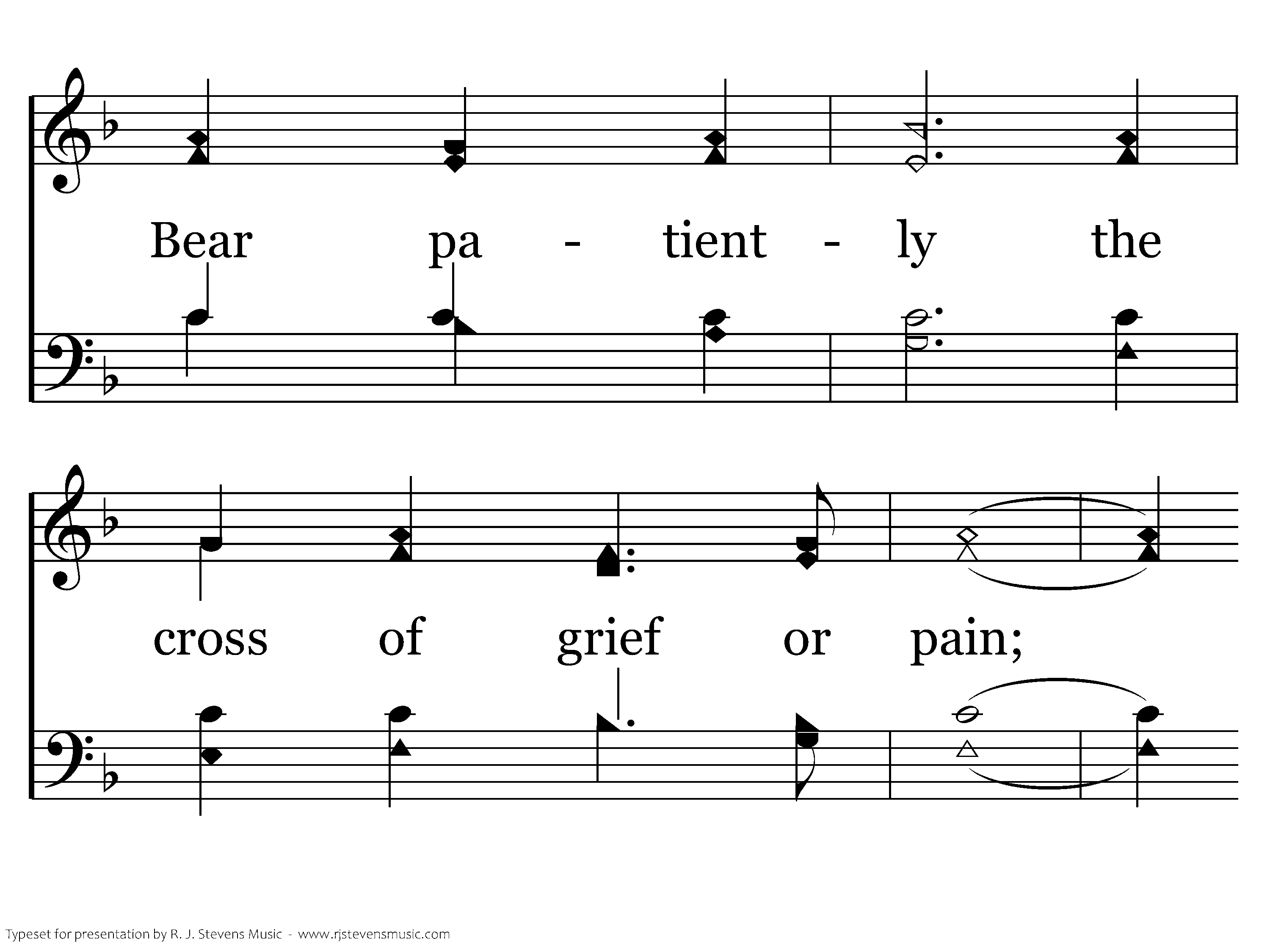 087 - Be Still My Soul - 1.2
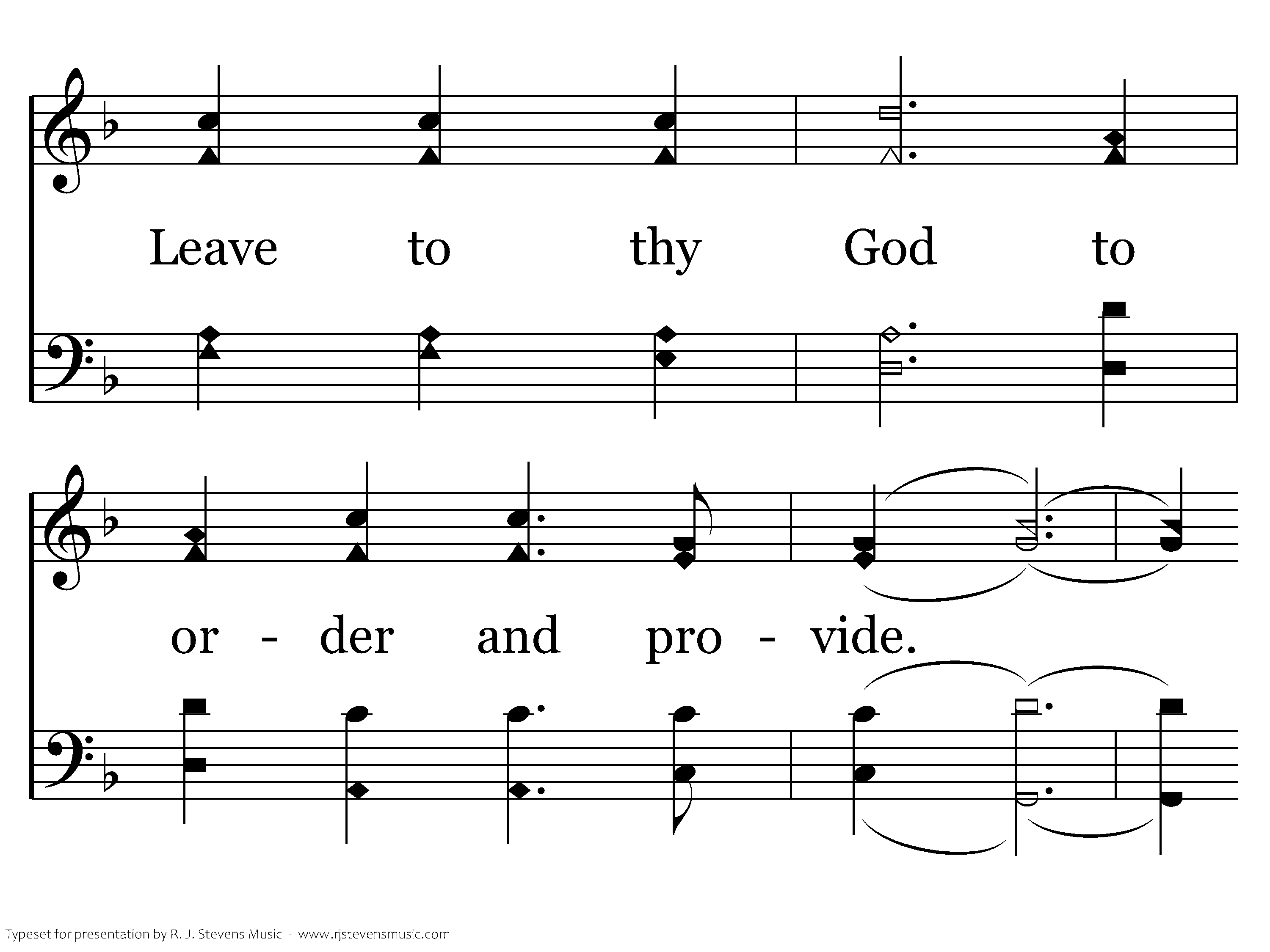 087 - Be Still My Soul - 1.3
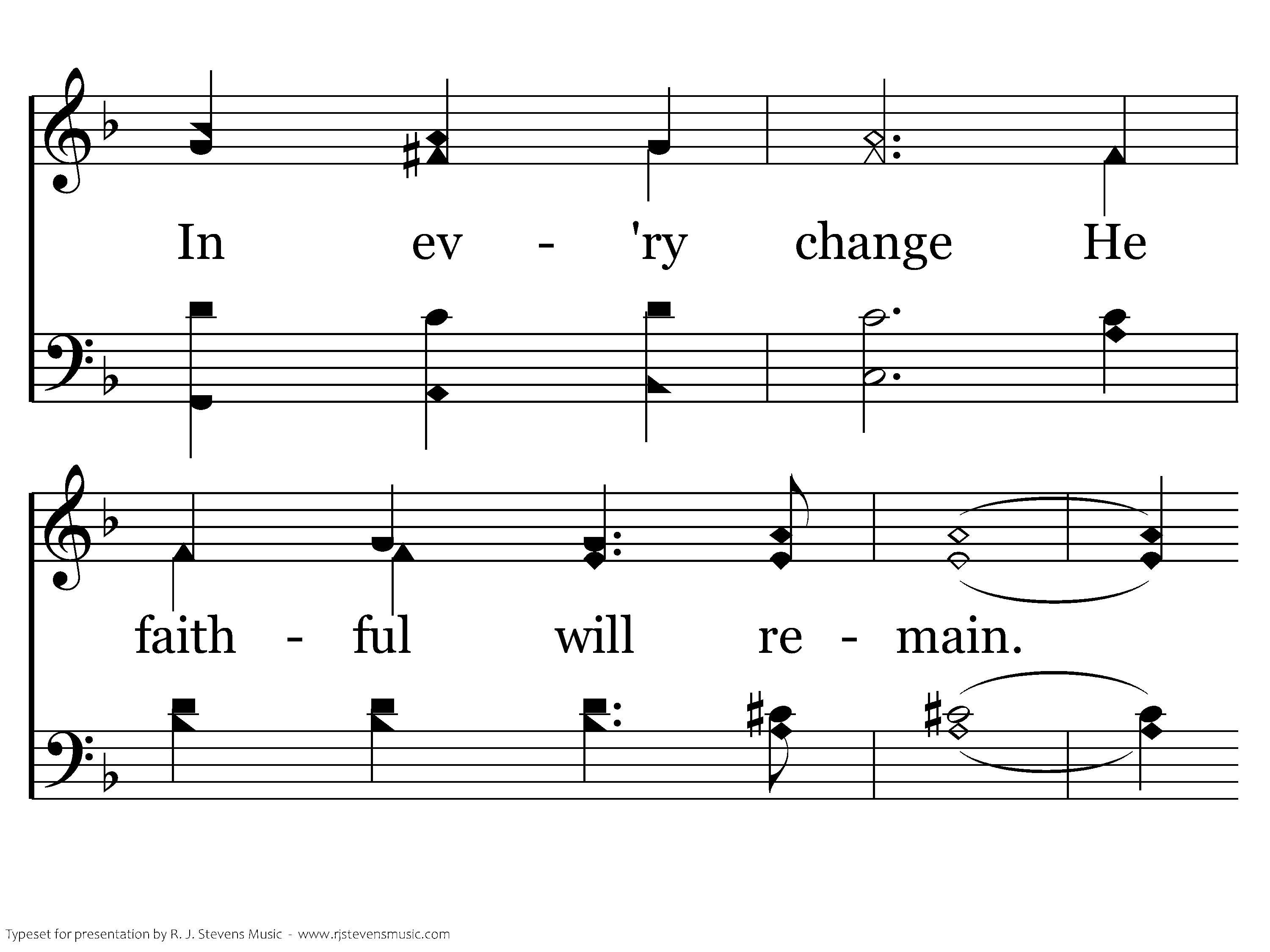 087 - Be Still My Soul - 1.4
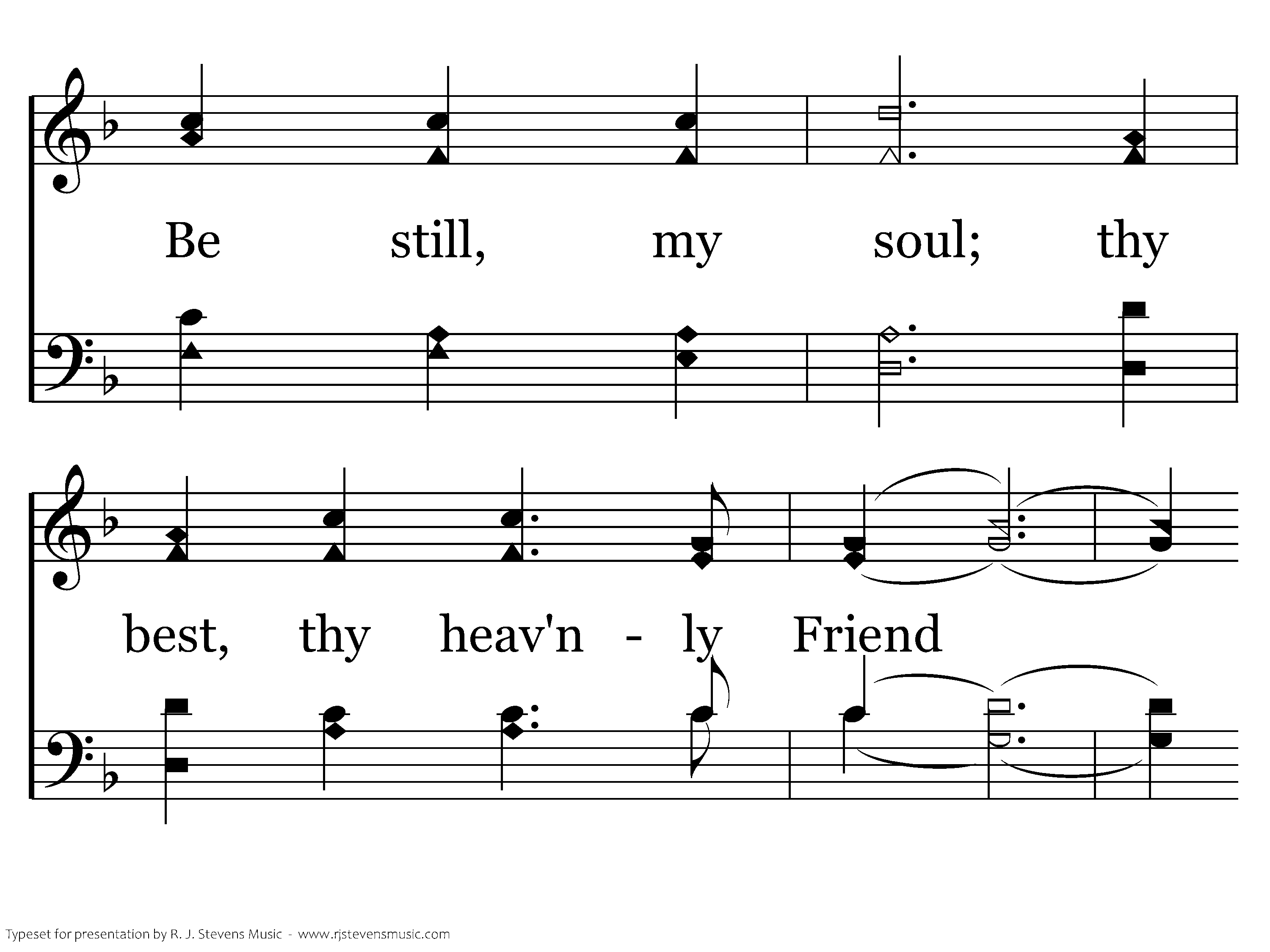 087 - Be Still My Soul - 1.5
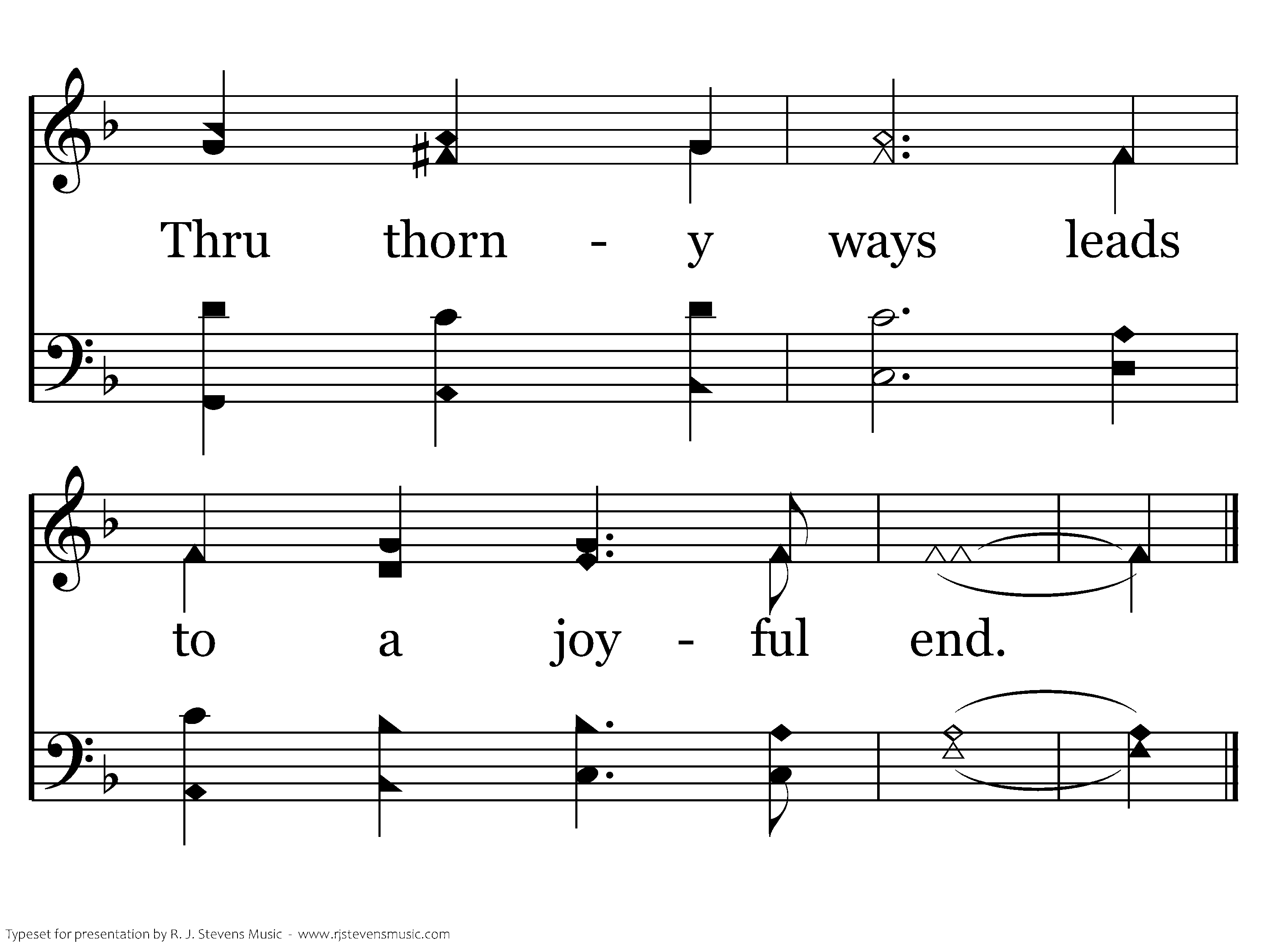 087 - Be Still My Soul - 1.6
End of Verse 1
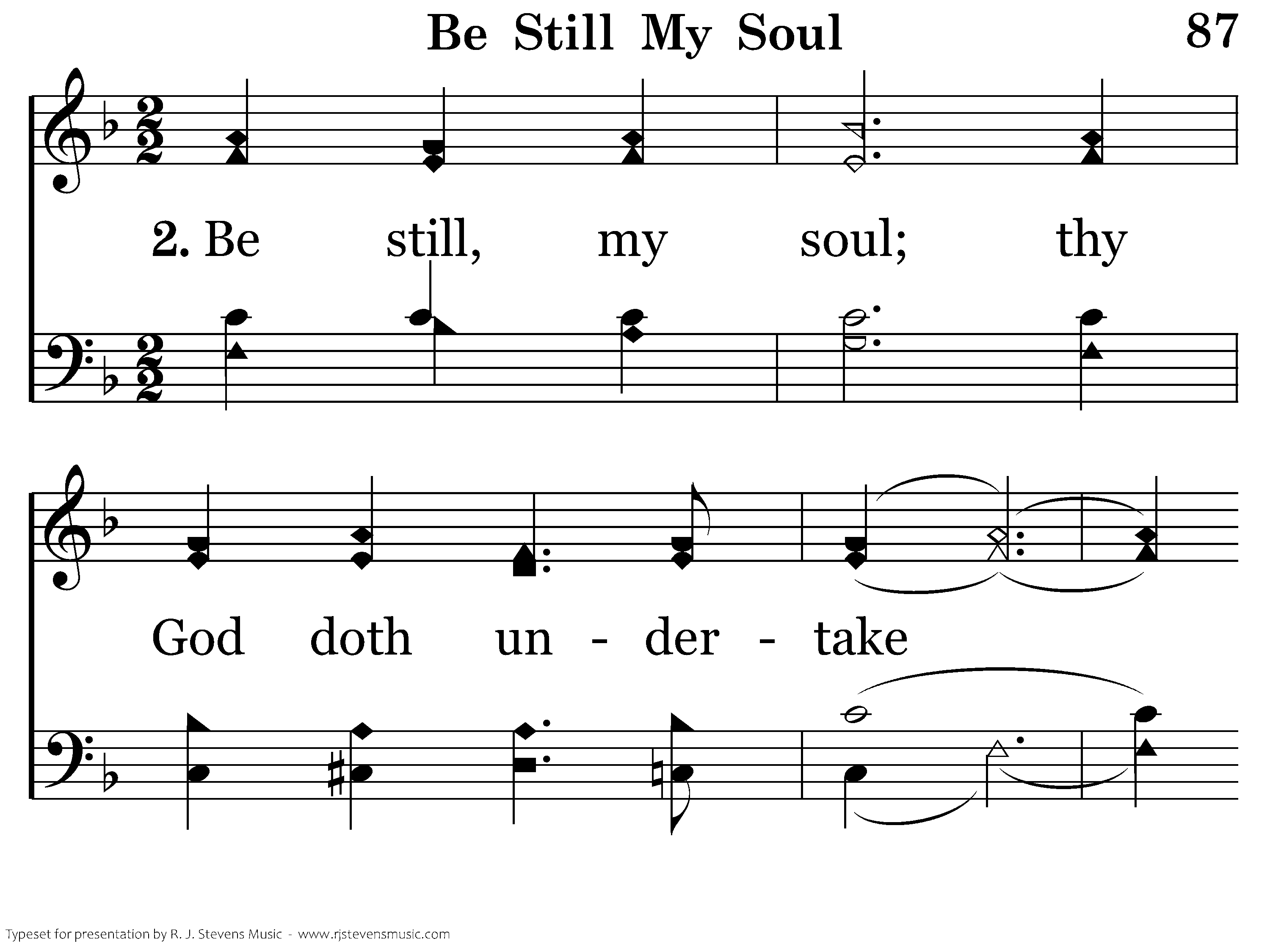 087 - Be Still My Soul - 2.1
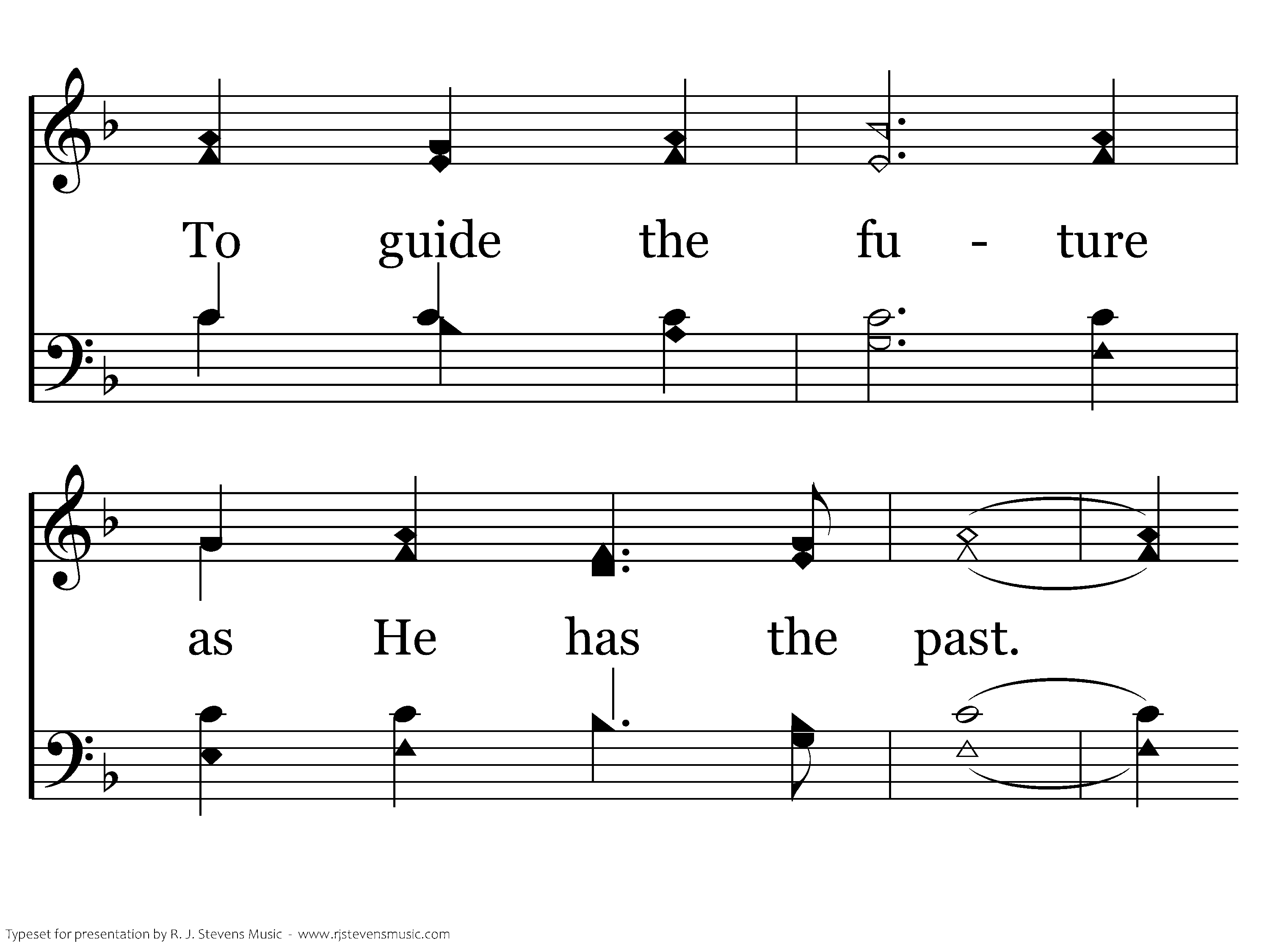 087 - Be Still My Soul - 2.2
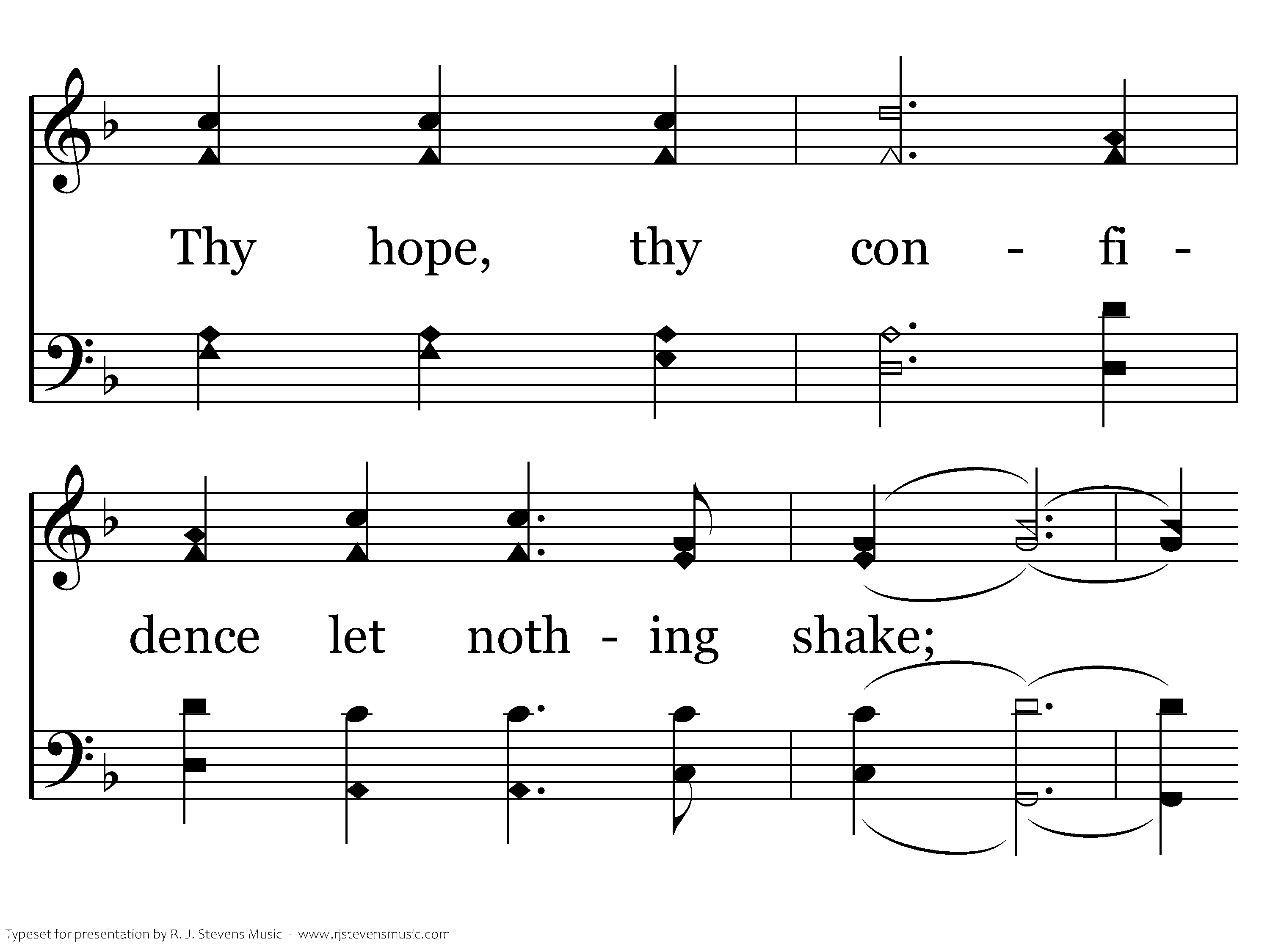 087 - Be Still My Soul - 2.3
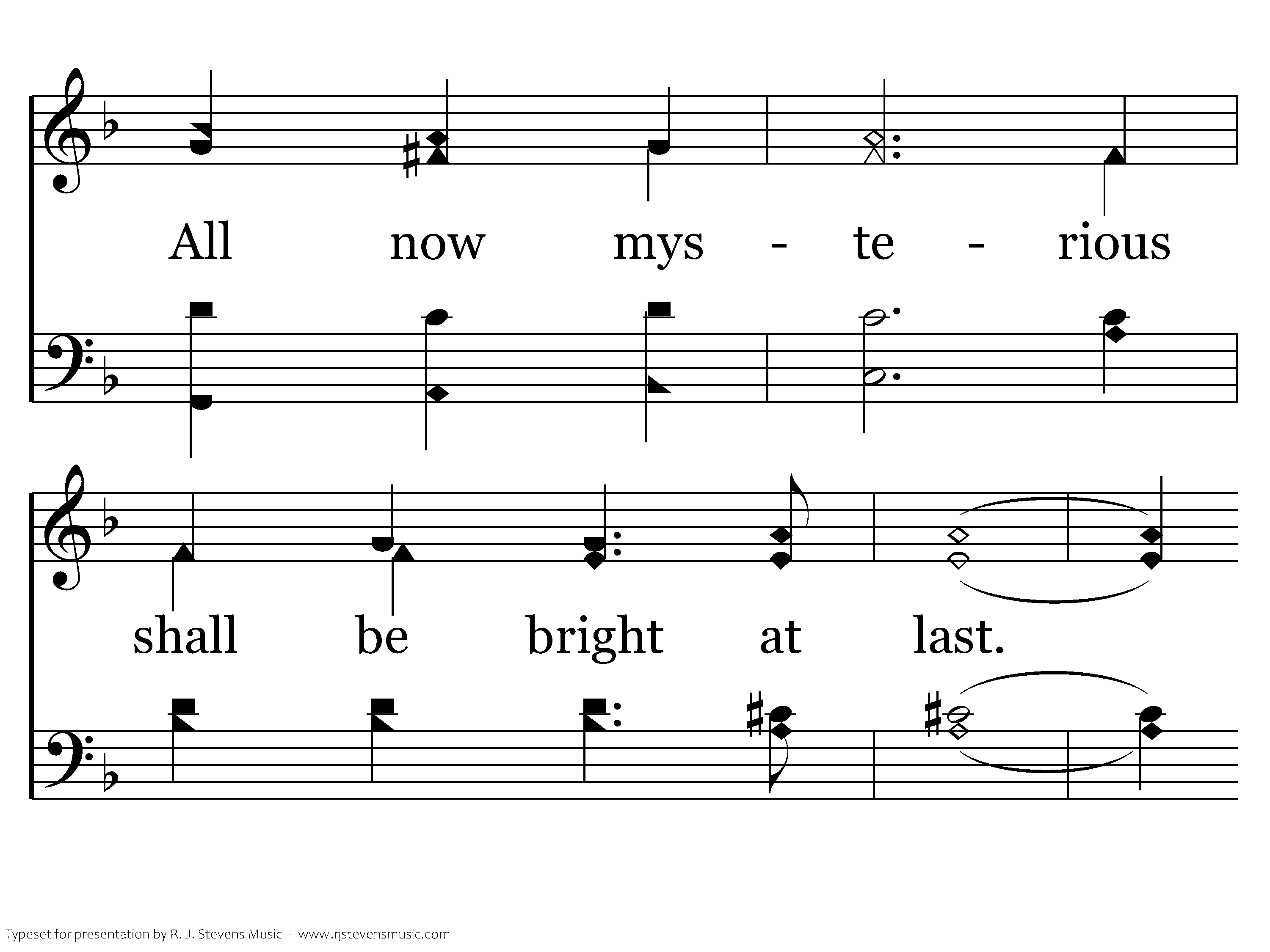 087 - Be Still My Soul - 2.4
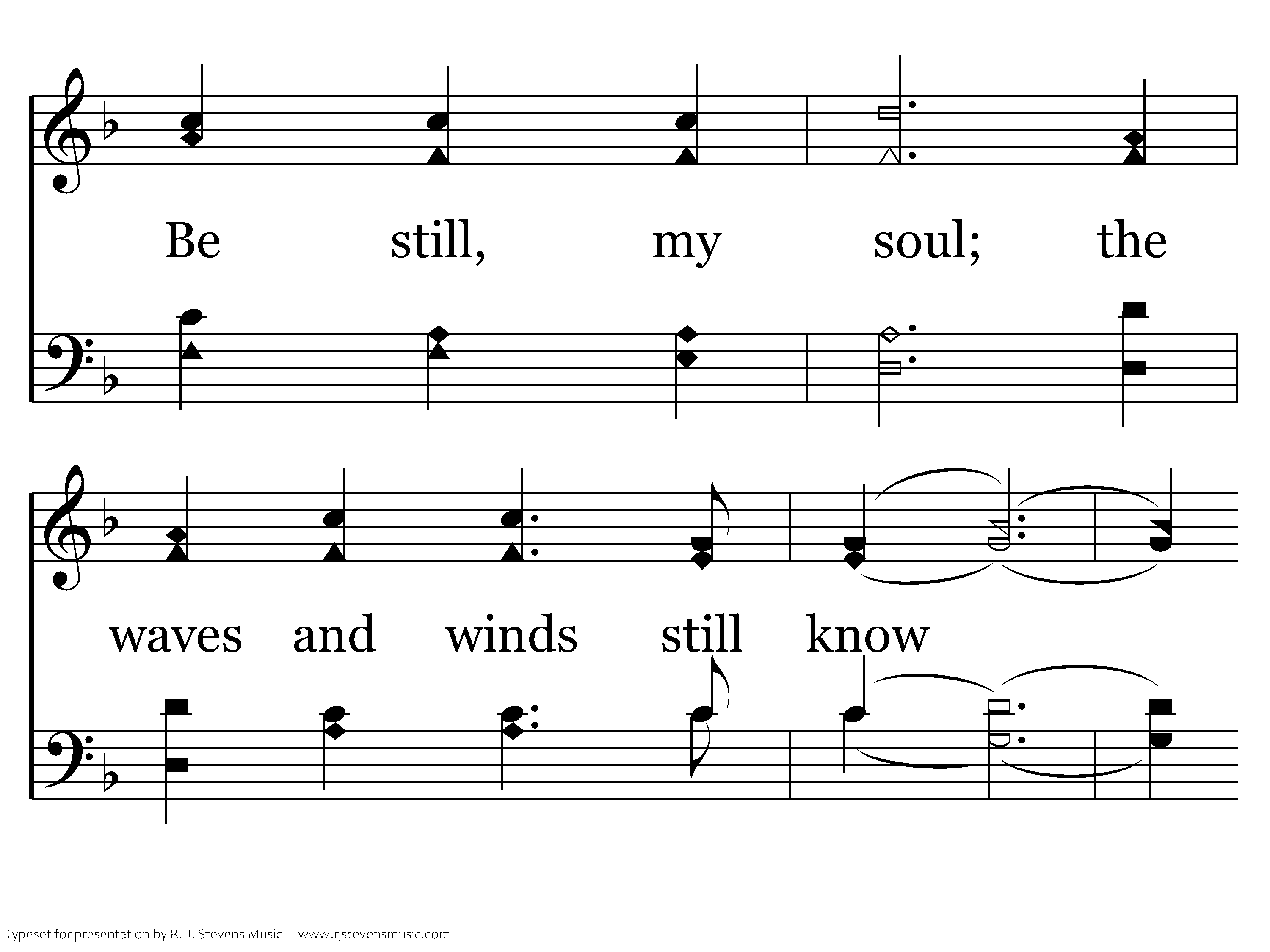 087 - Be Still My Soul - 2.5
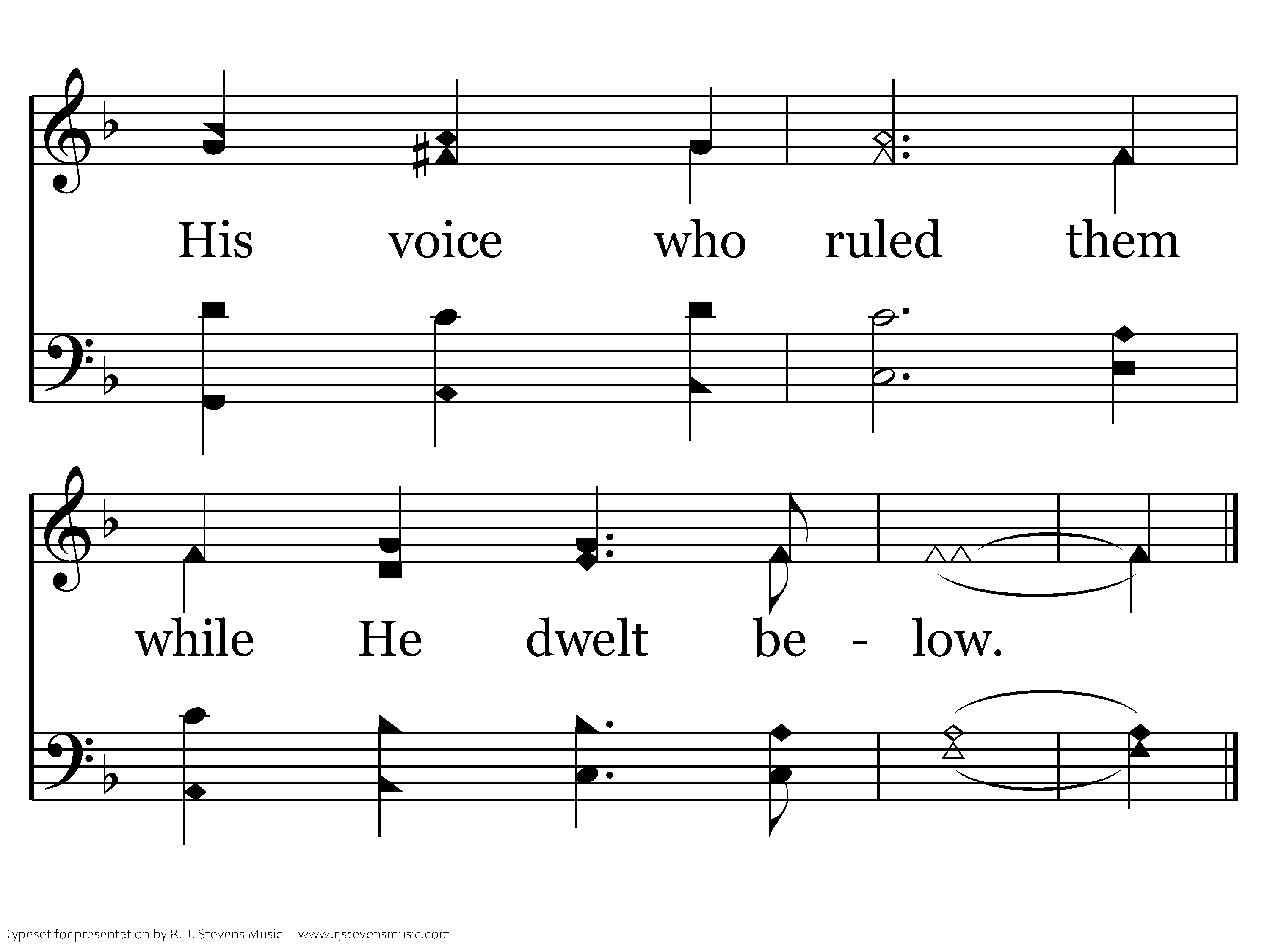 087 - Be Still My Soul - 2.6
End of Verse 2
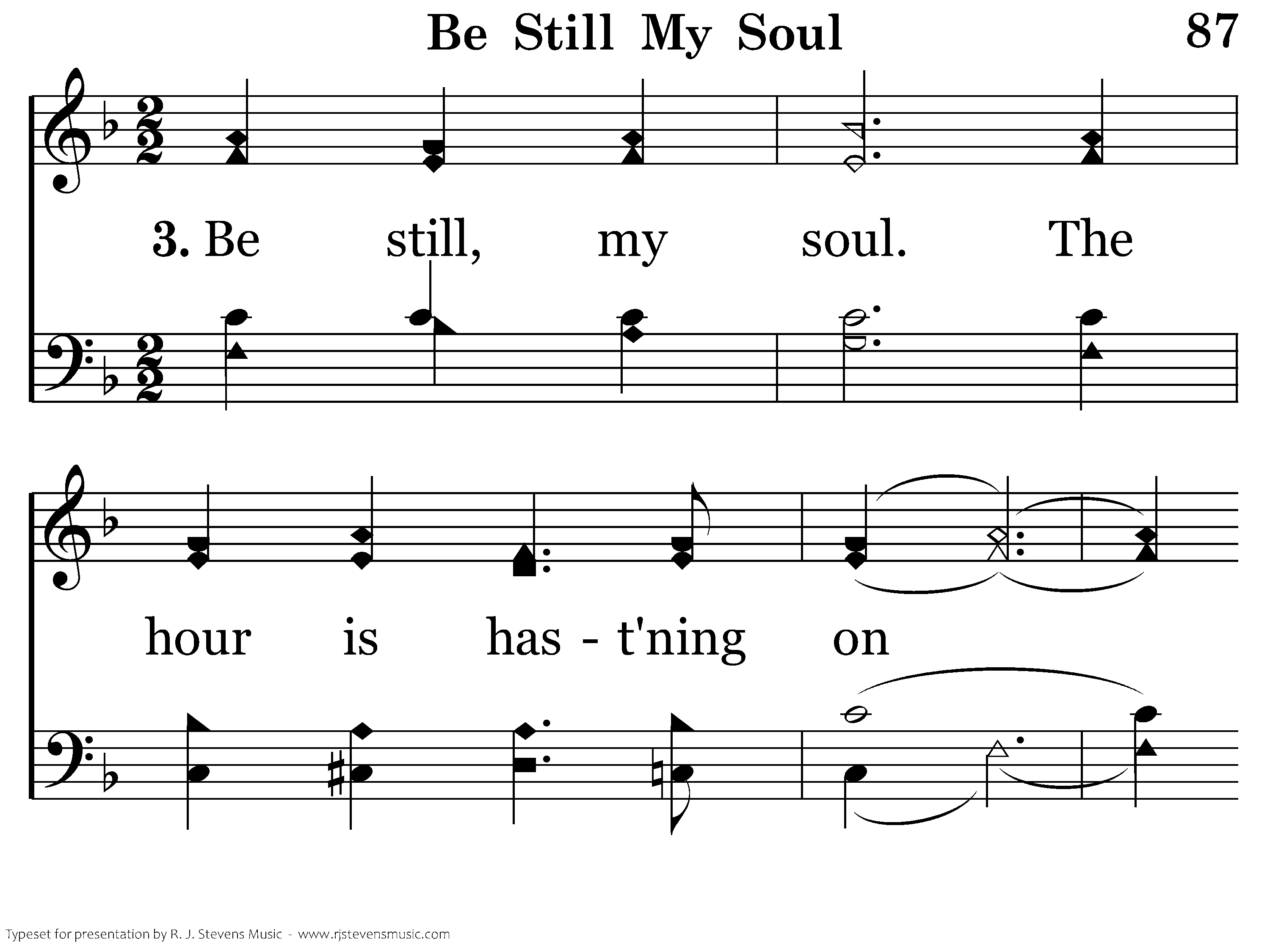 087 - Be Still My Soul - 3.1
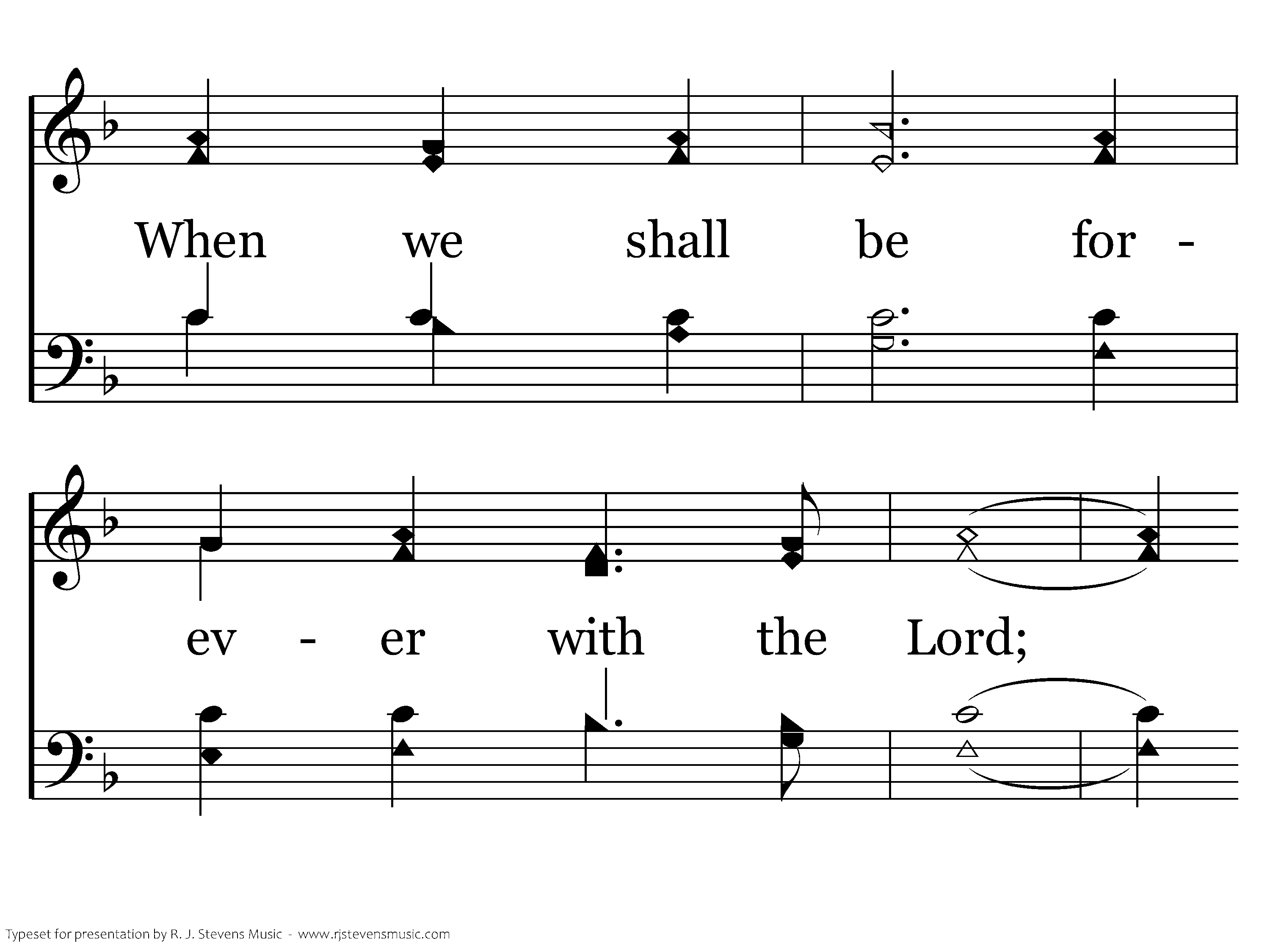 087 - Be Still My Soul - 3.2
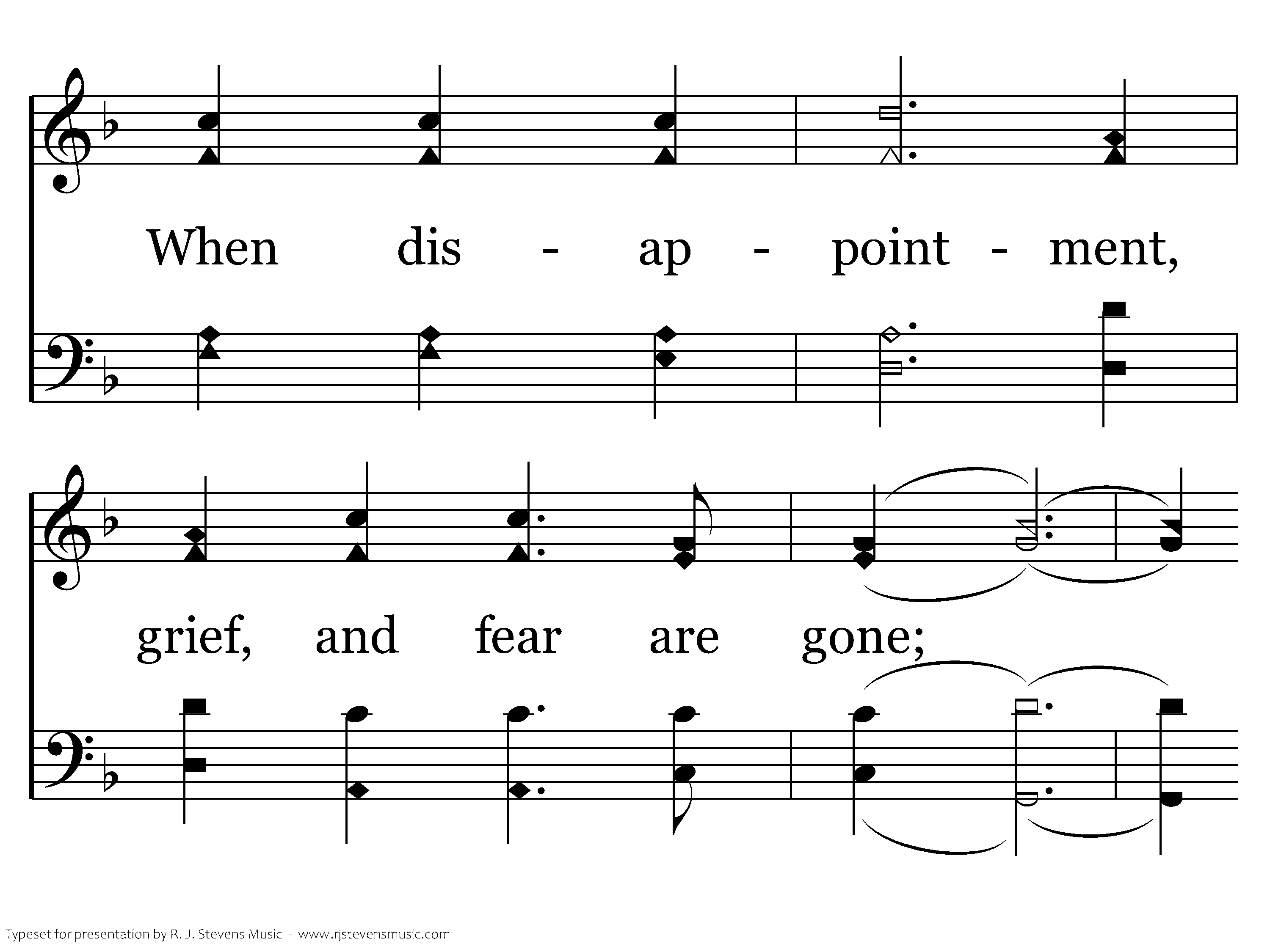 087 - Be Still My Soul - 3.3
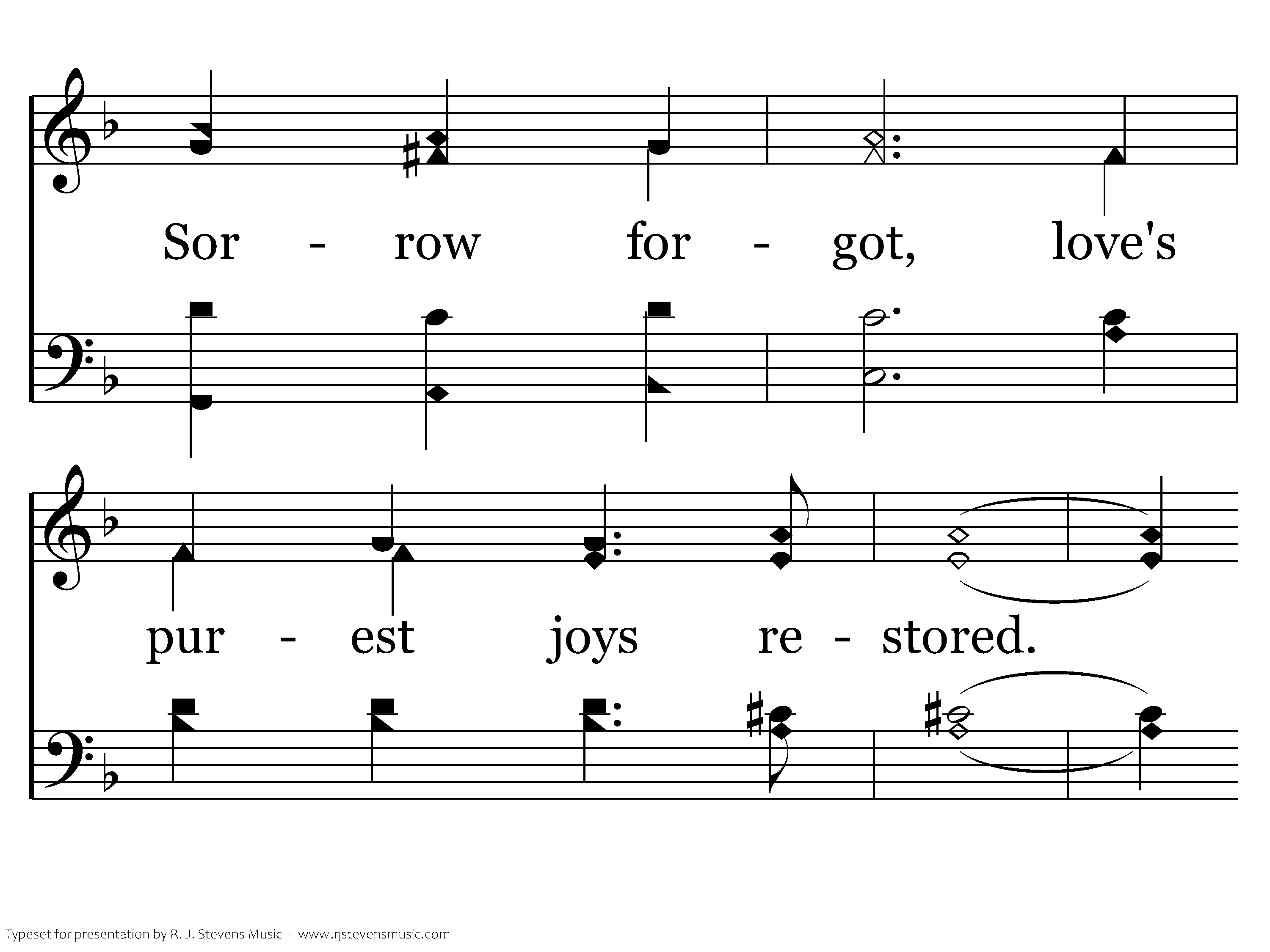 087 - Be Still My Soul - 3.4
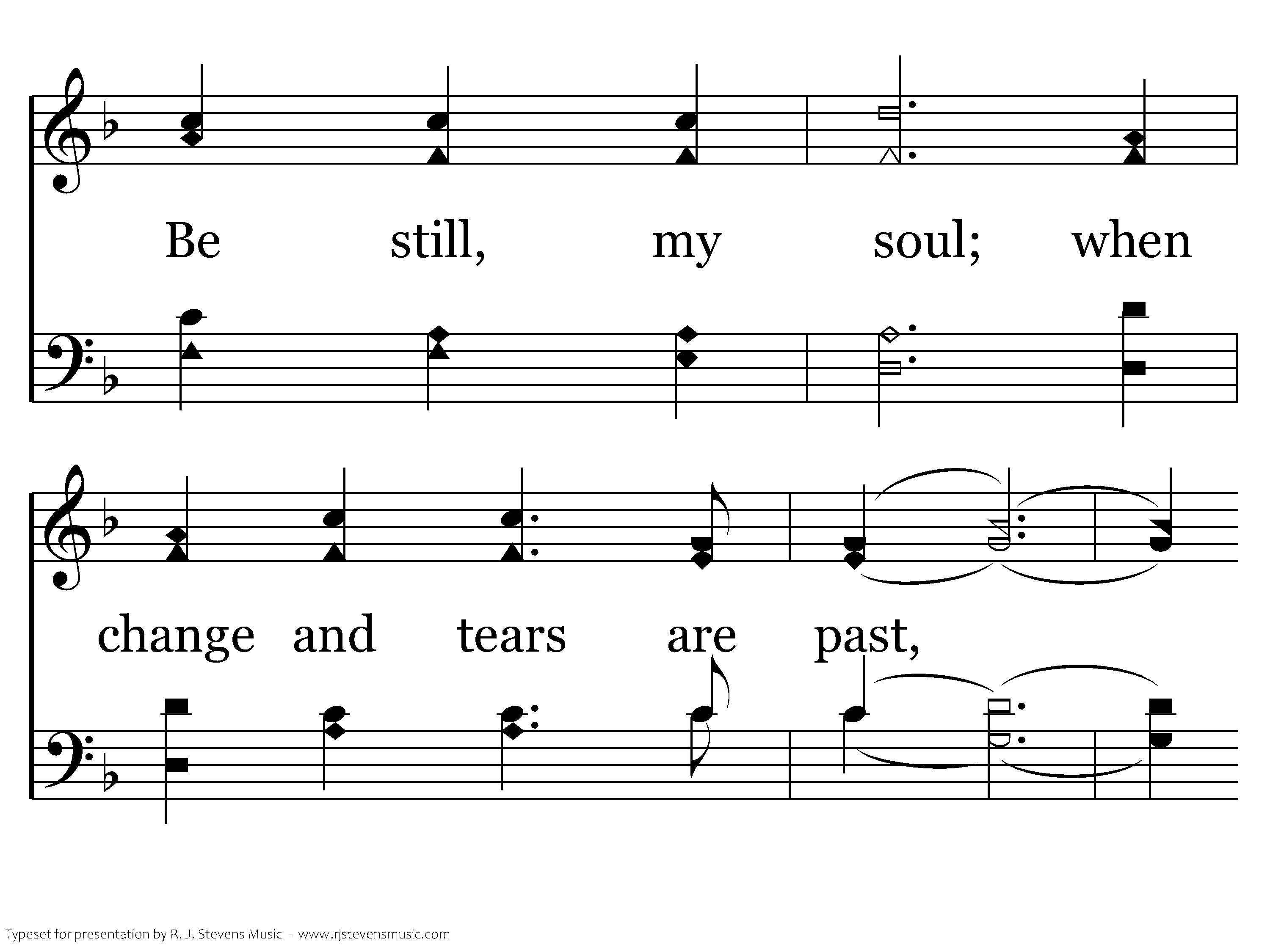 087 - Be Still My Soul - 3.5
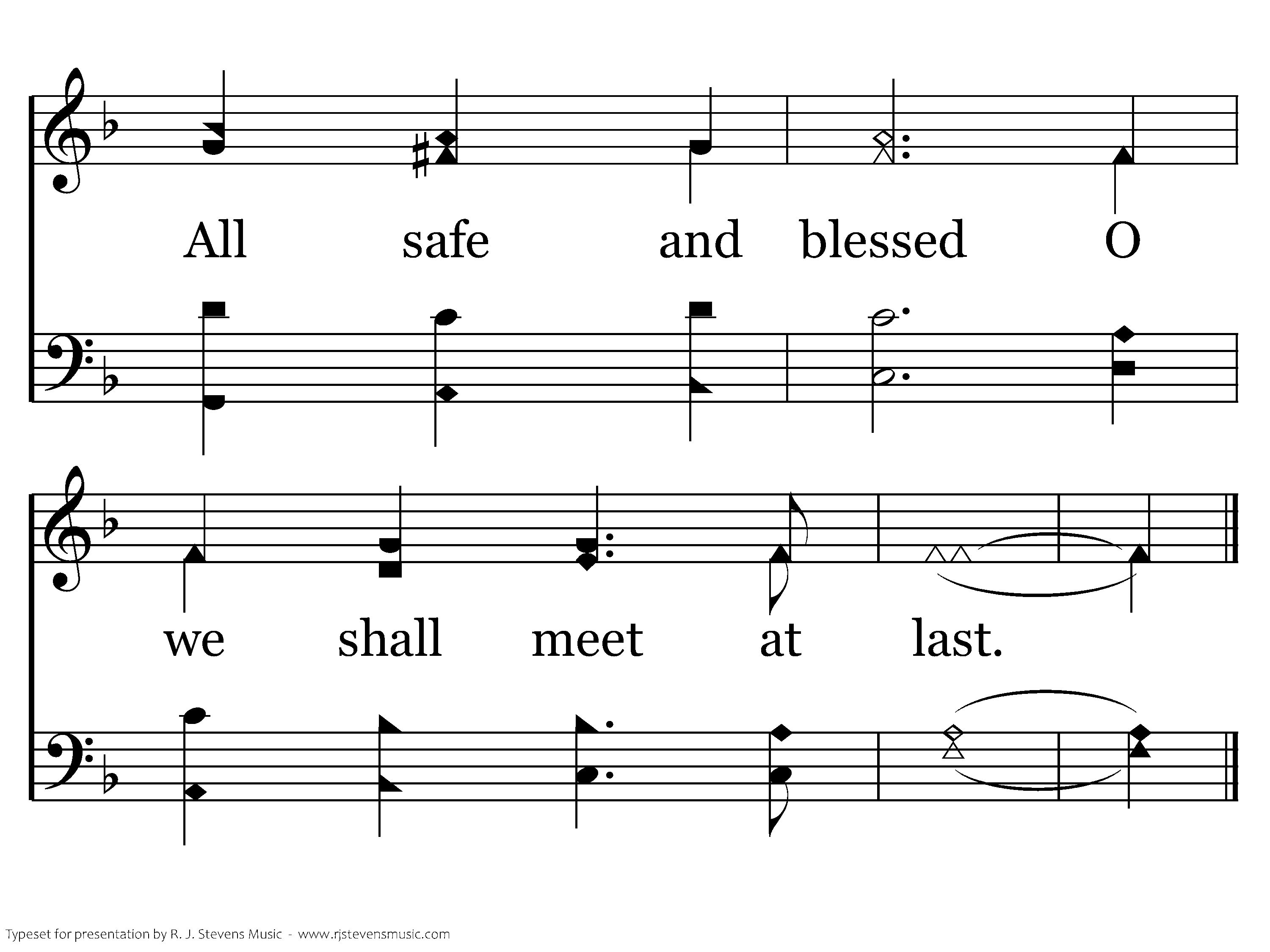 087 - Be Still My Soul - 3.6
End of Song
Blest Be The Tie
“Our fears, our hopes, our aims are one”
“Our mutual burdens bear; And often for each other flows the sympathizing tear. ”
We have the strength of our spiritual family to lean on
Galatians 6:2, Romans 12:15
Blest Be The Tie
“When we asunder part, it gives us inward pain; But we shall still be joined in heart, and hope to meet again.”
We can have hope to meet again with those who died in Christ
1 Thessalonians 4:13-18
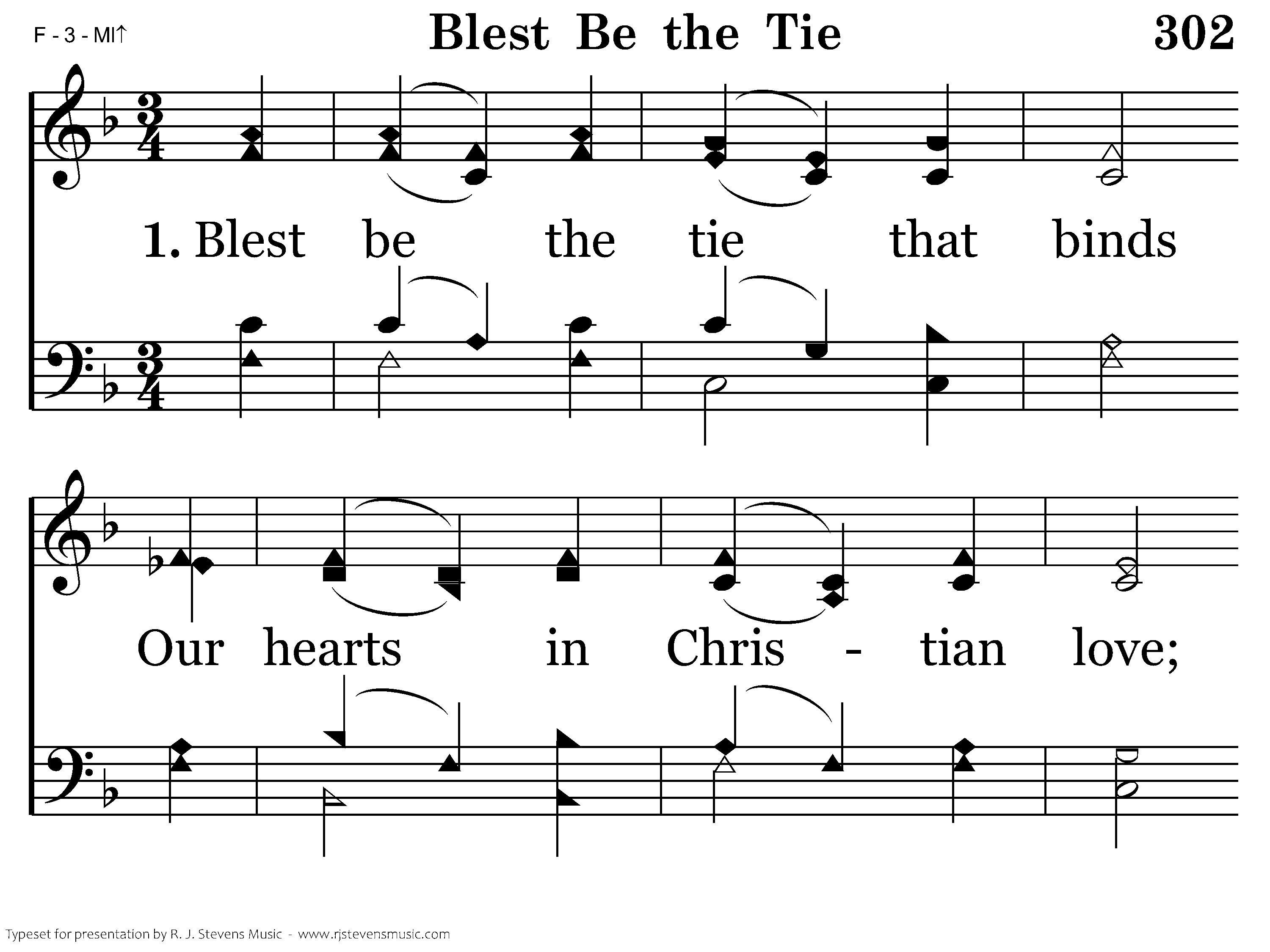 302 - Blest Be The Tie - 1.1
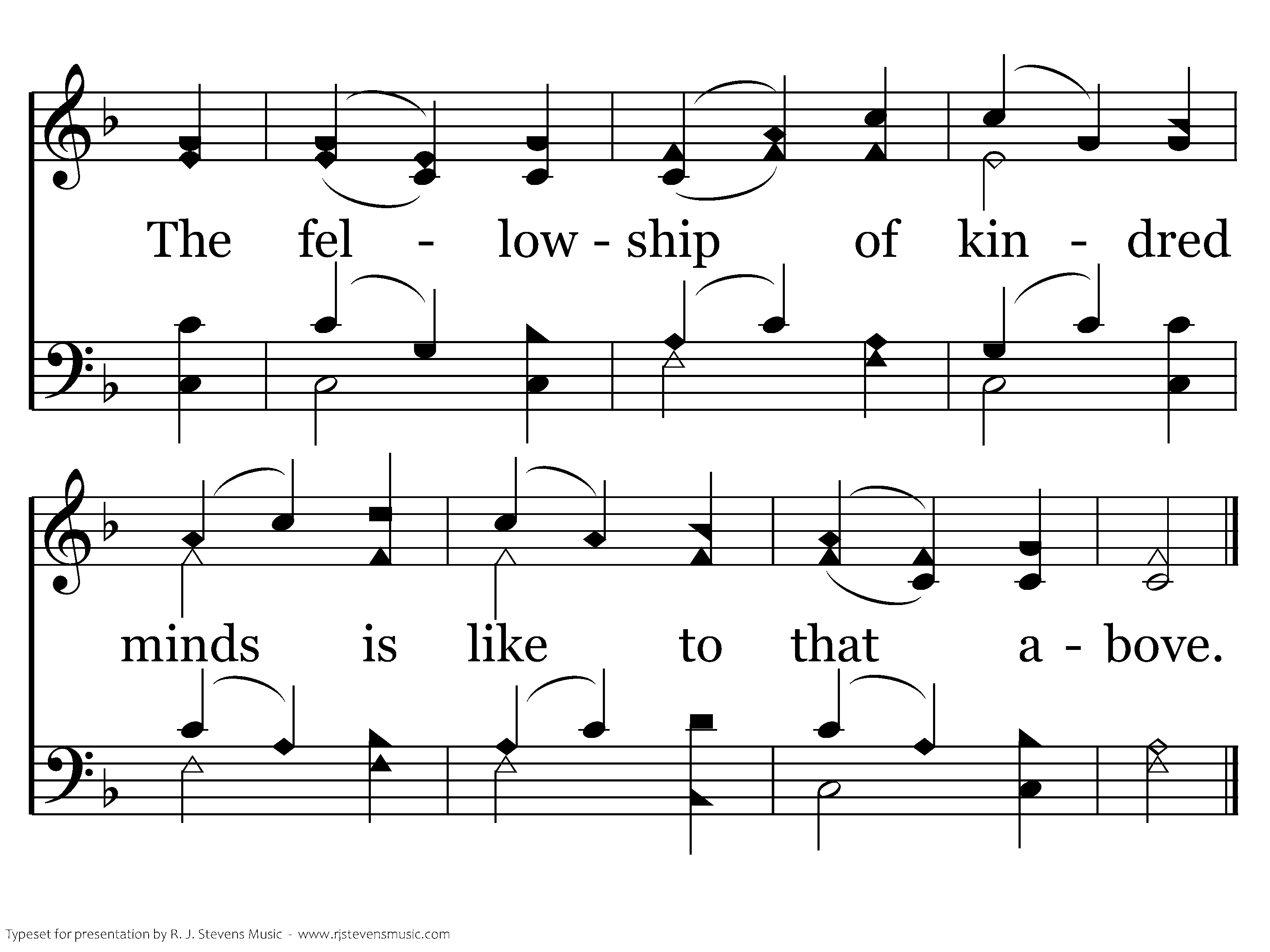 302 - Blest Be The Tie - 1.2
End of Verse 1
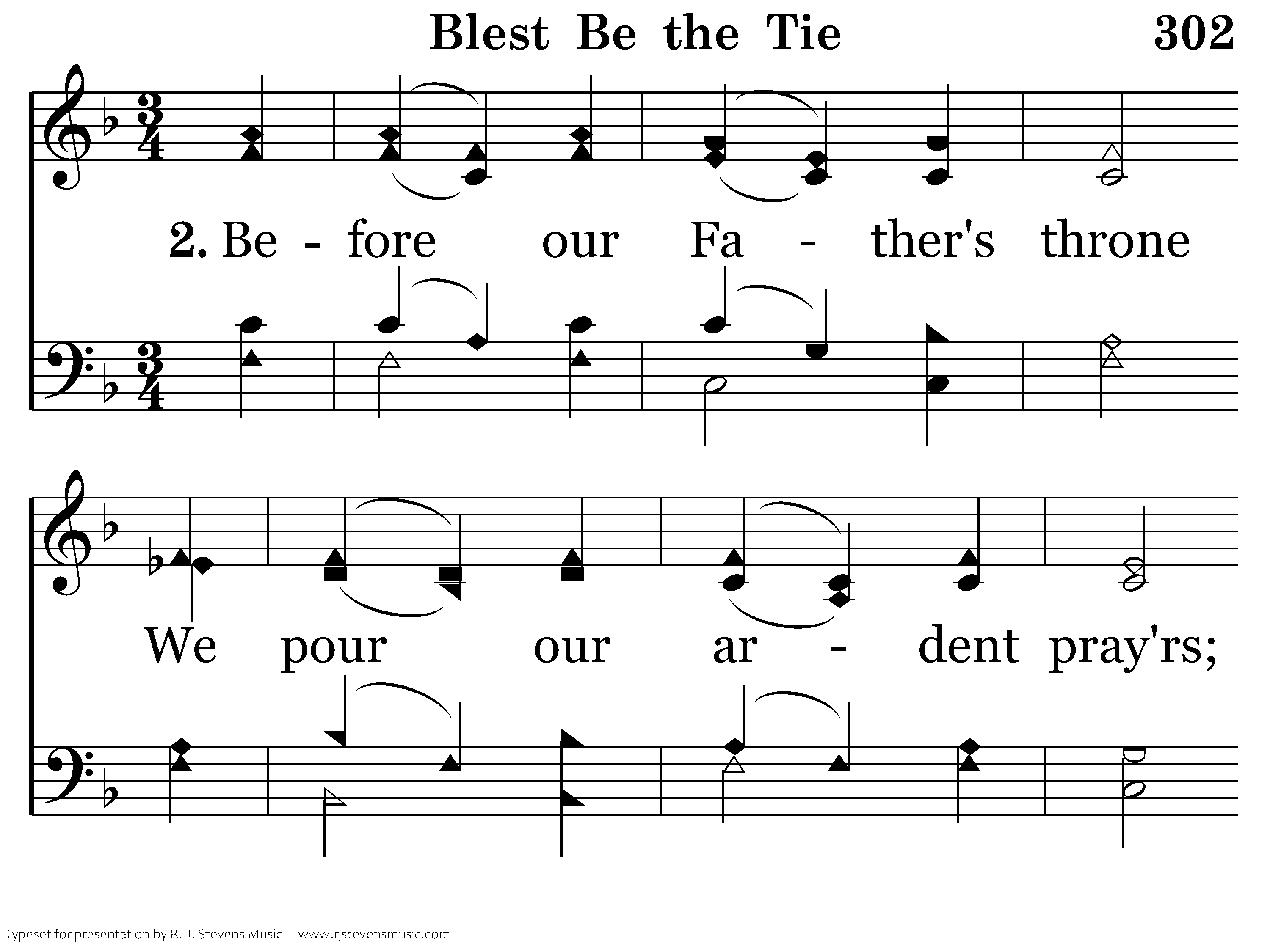 302 - Blest Be The Tie - 2.1
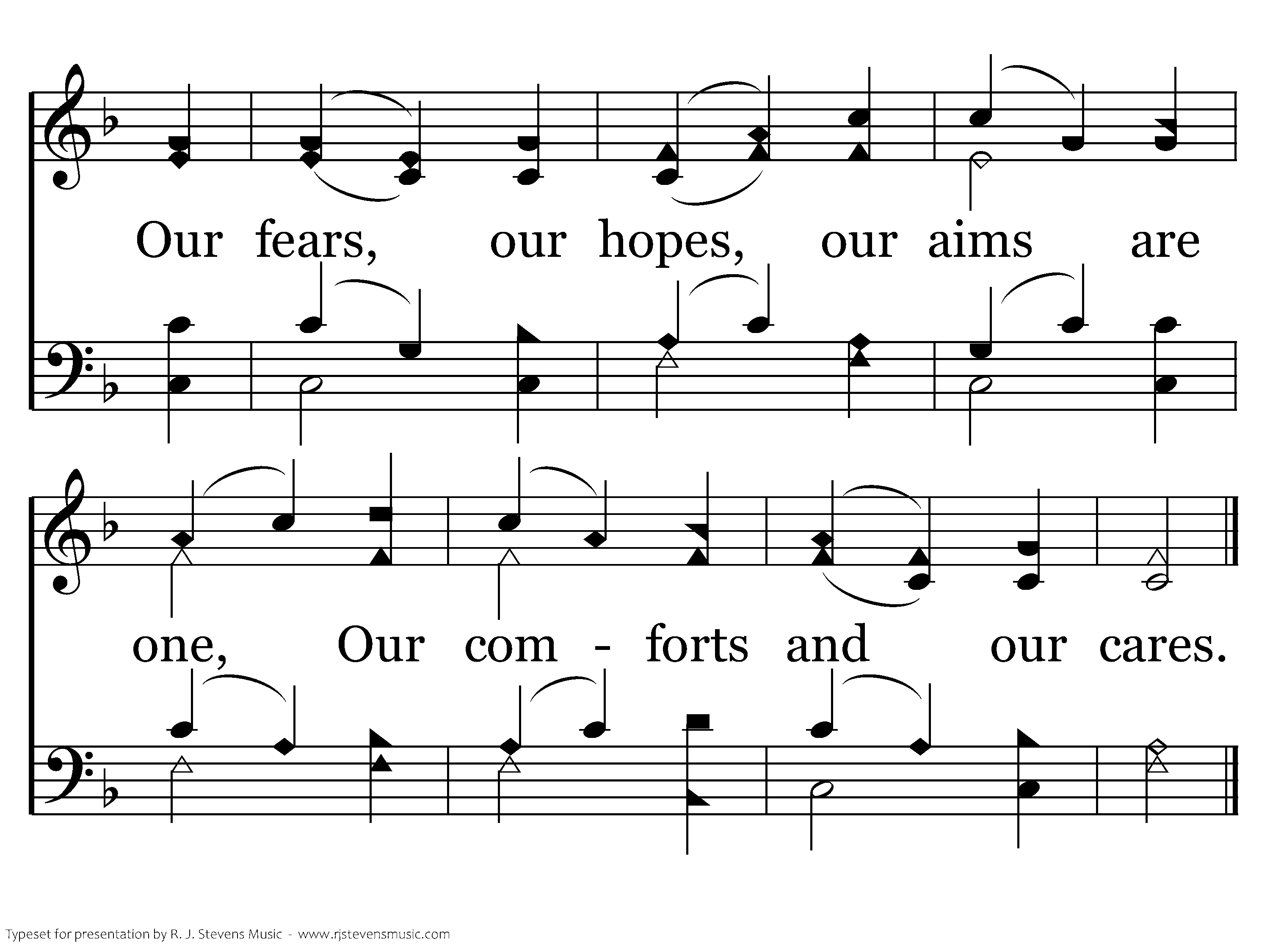 302 - Blest Be The Tie - 2.2
End of Verse 2
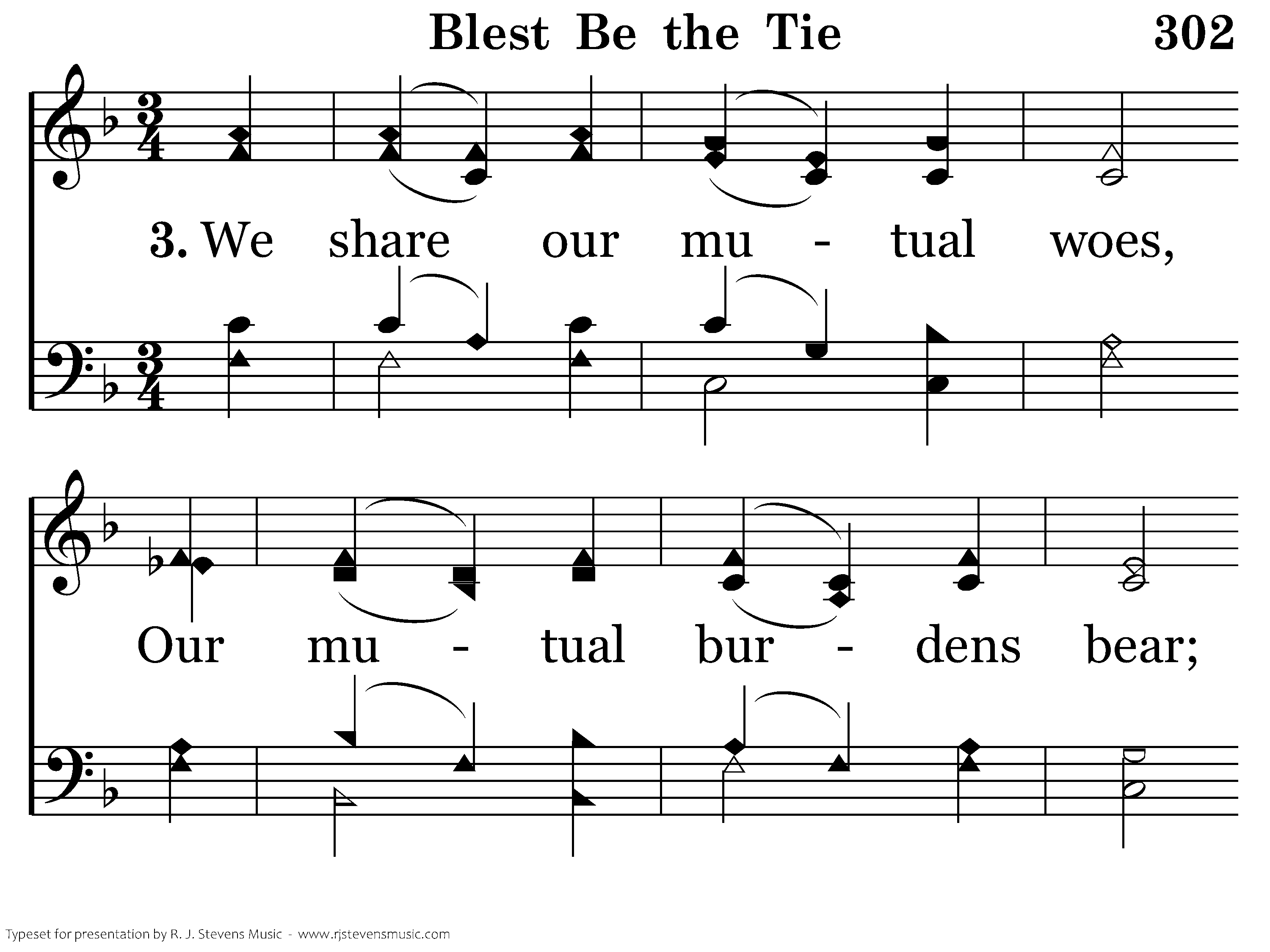 302 - Blest Be The Tie - 3.1
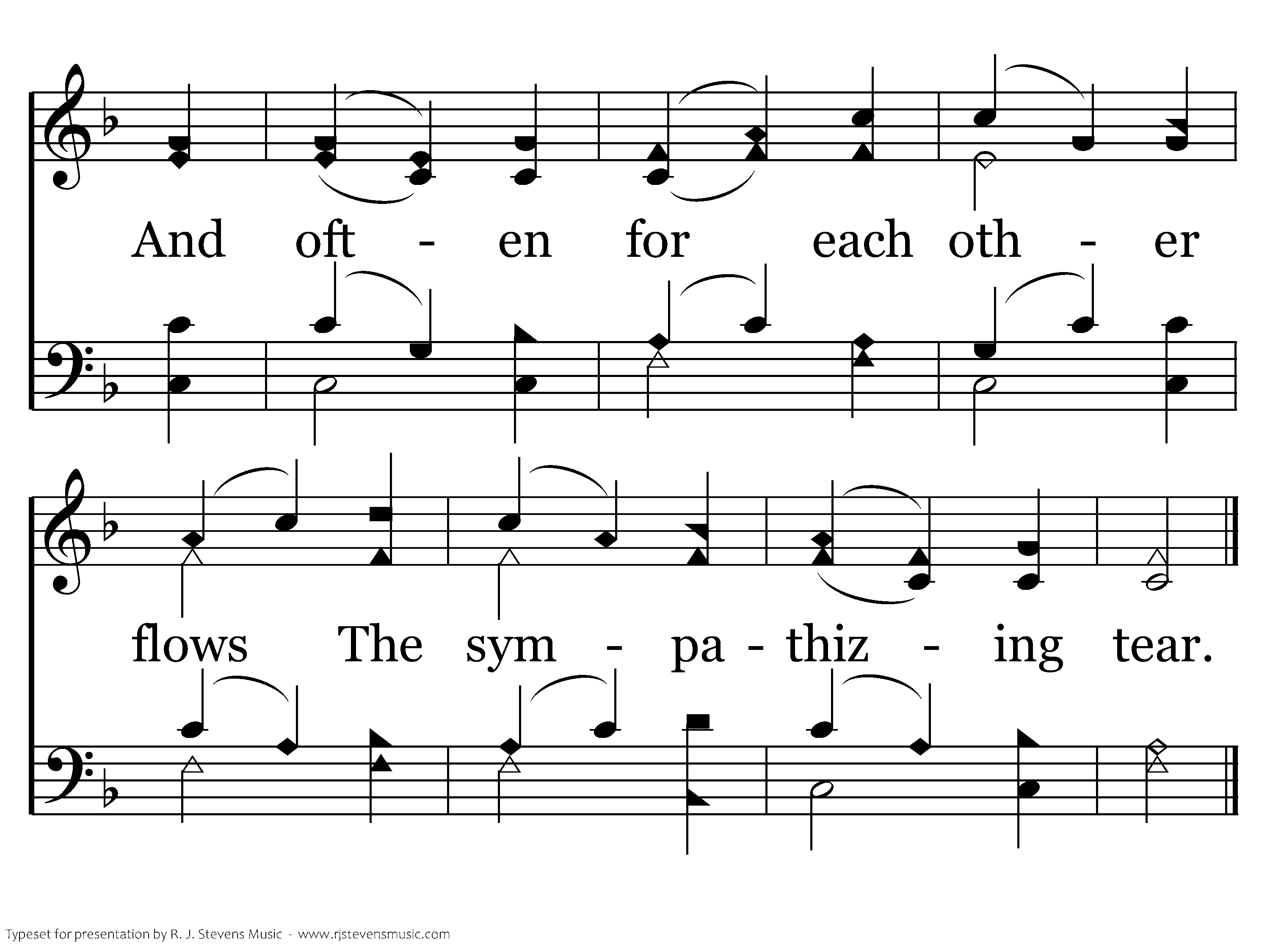 302 - Blest Be The Tie - 3.2
End of Verse 3
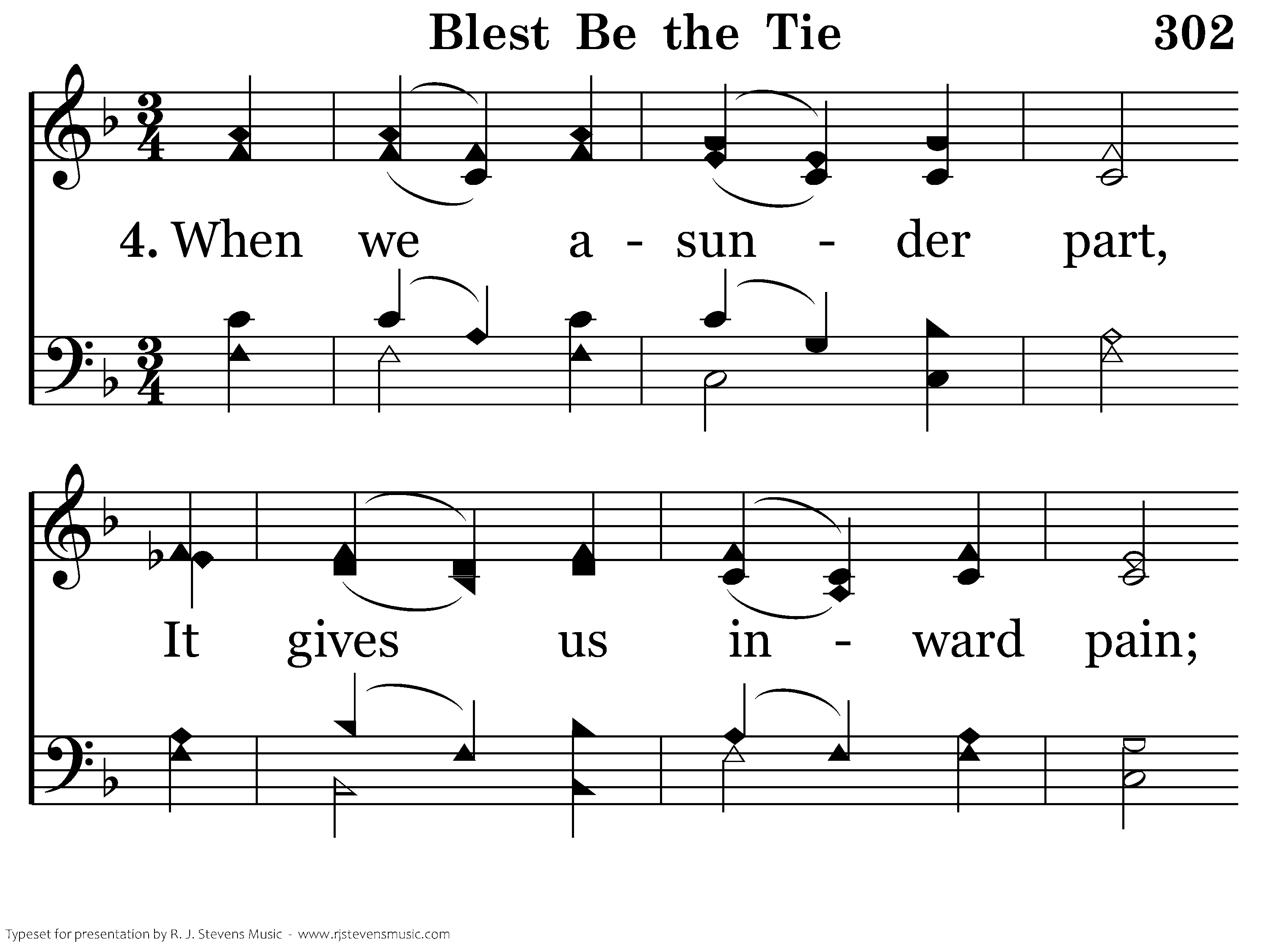 302 - Blest Be The Tie - 4.1
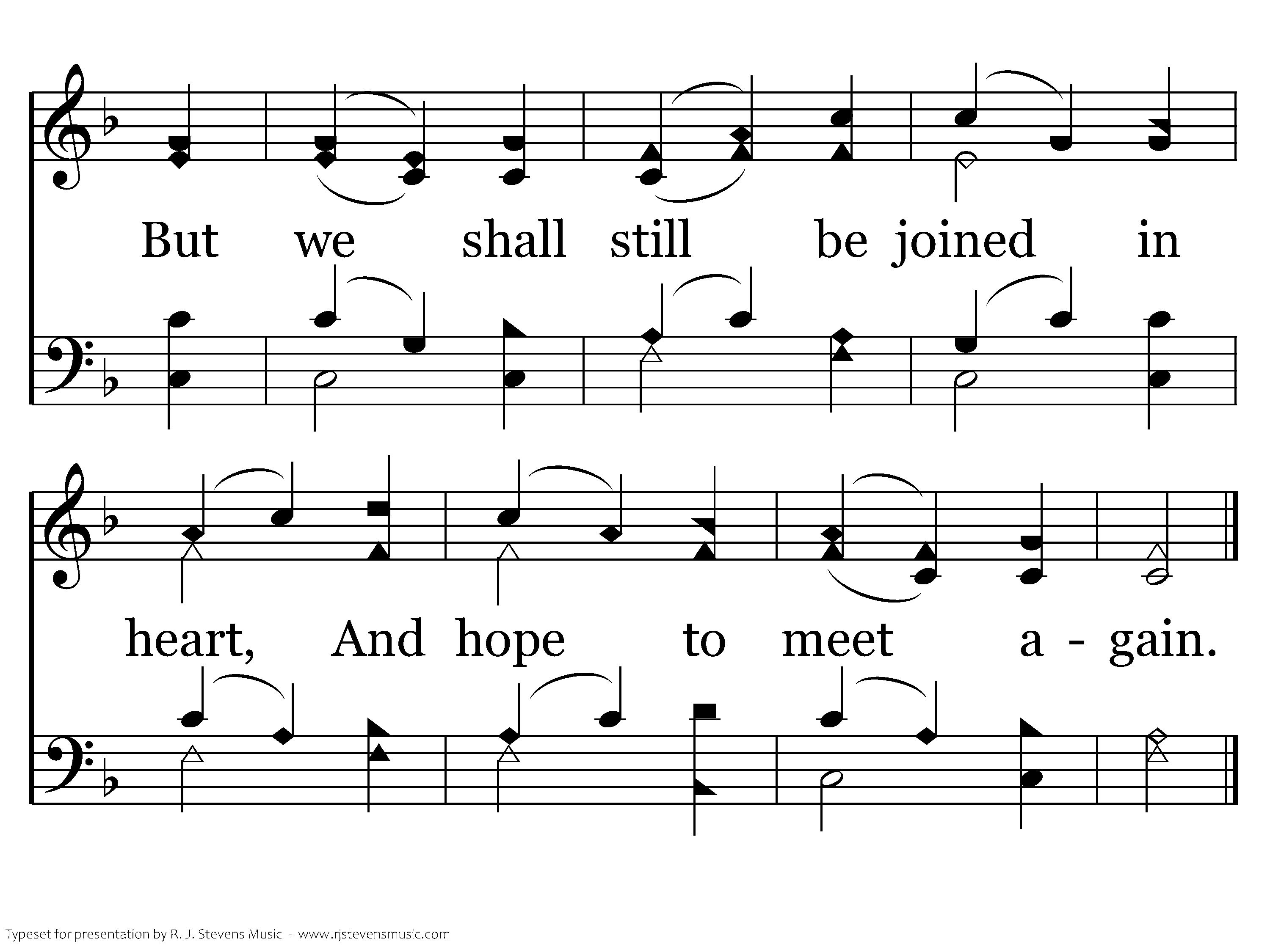 302 - Blest Be The Tie - 4.2
End of Song
How Deep The Father’s Love For Us
“How deep the Father’s love for us! How vast beyond all measure! That He should give His only Son to make a wretch His treasure!”
God loves us enough to sacrifice His Son for us
Romans 5:8, John 3:16
God treasures us as His children and His people
1 John 3:1, 1 Peter 2:9
How Deep The Father’s Love For Us
“Behold the Man upon the cross, my sin upon His shoulders. Ashamed I hear my mocking voice call out among the scoffers. It was my sin that held Him there until it was accomplished.”
Our sins are the reason Jesus’ sacrifice was necessary
1 John 2:2
How Deep The Father’s Love For Us
“Why should I gain from His reward? I cannot give an answer. But this I know with all my heart; His wounds have paid my ransom.”
Only through the grace of God are we saved
Romans 3:23-24, Ephesians 2:4-9
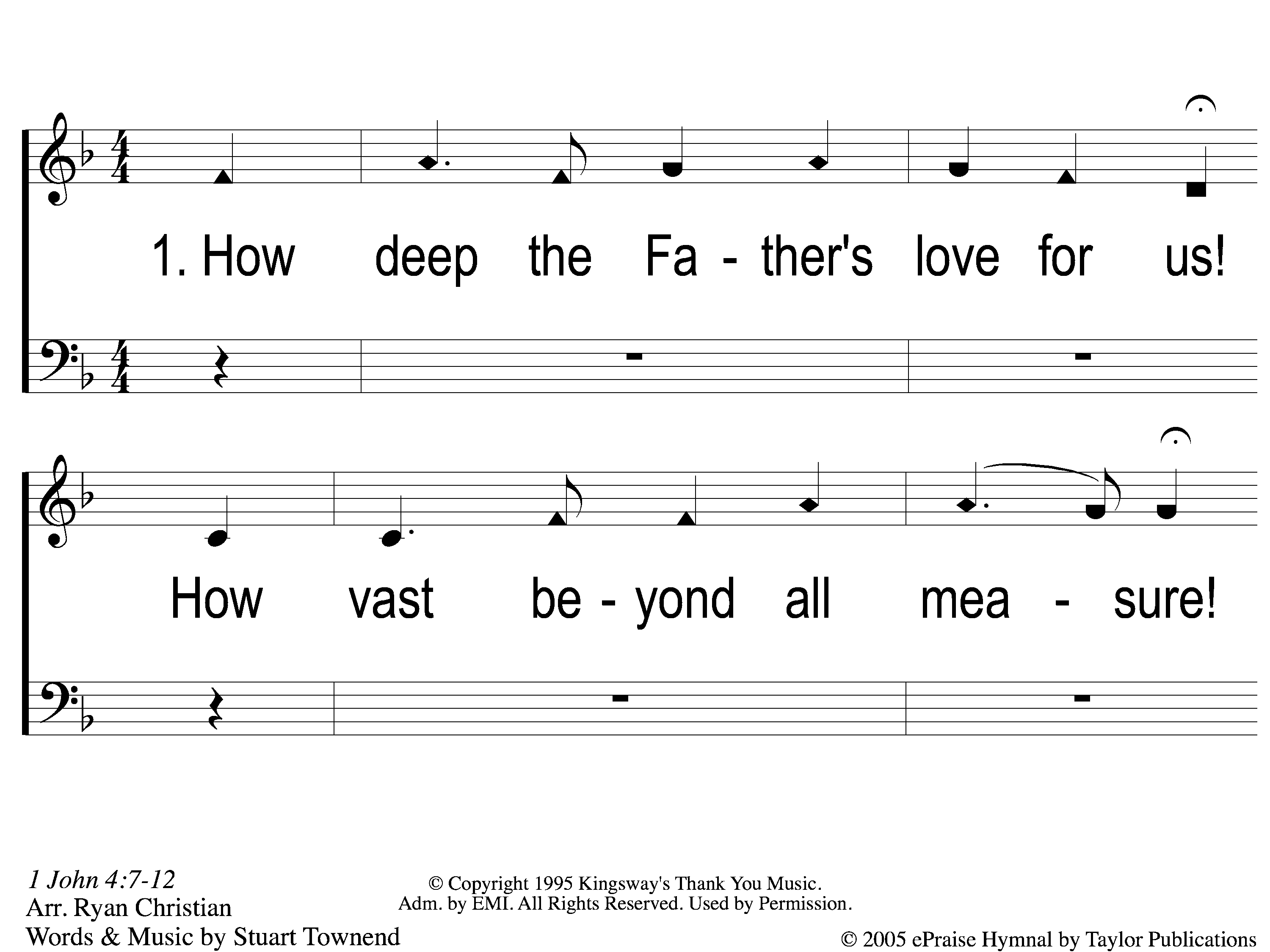 How Deep the Father’s Love
362
1-1 How Deep the Father’s Love
Soprano
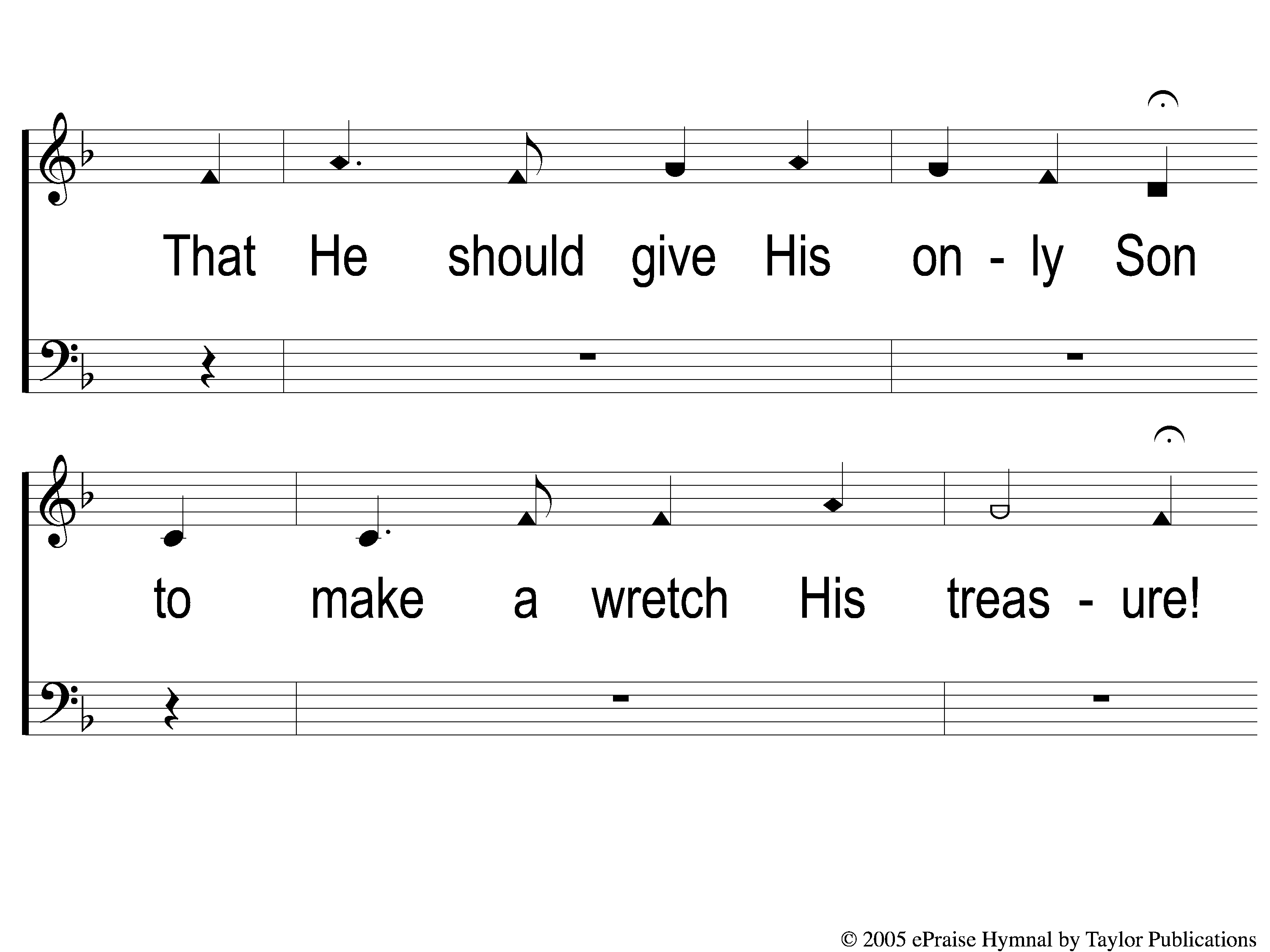 How Deep the Father’s Love
362
1-2 How Deep the Father’s Love
Soprano
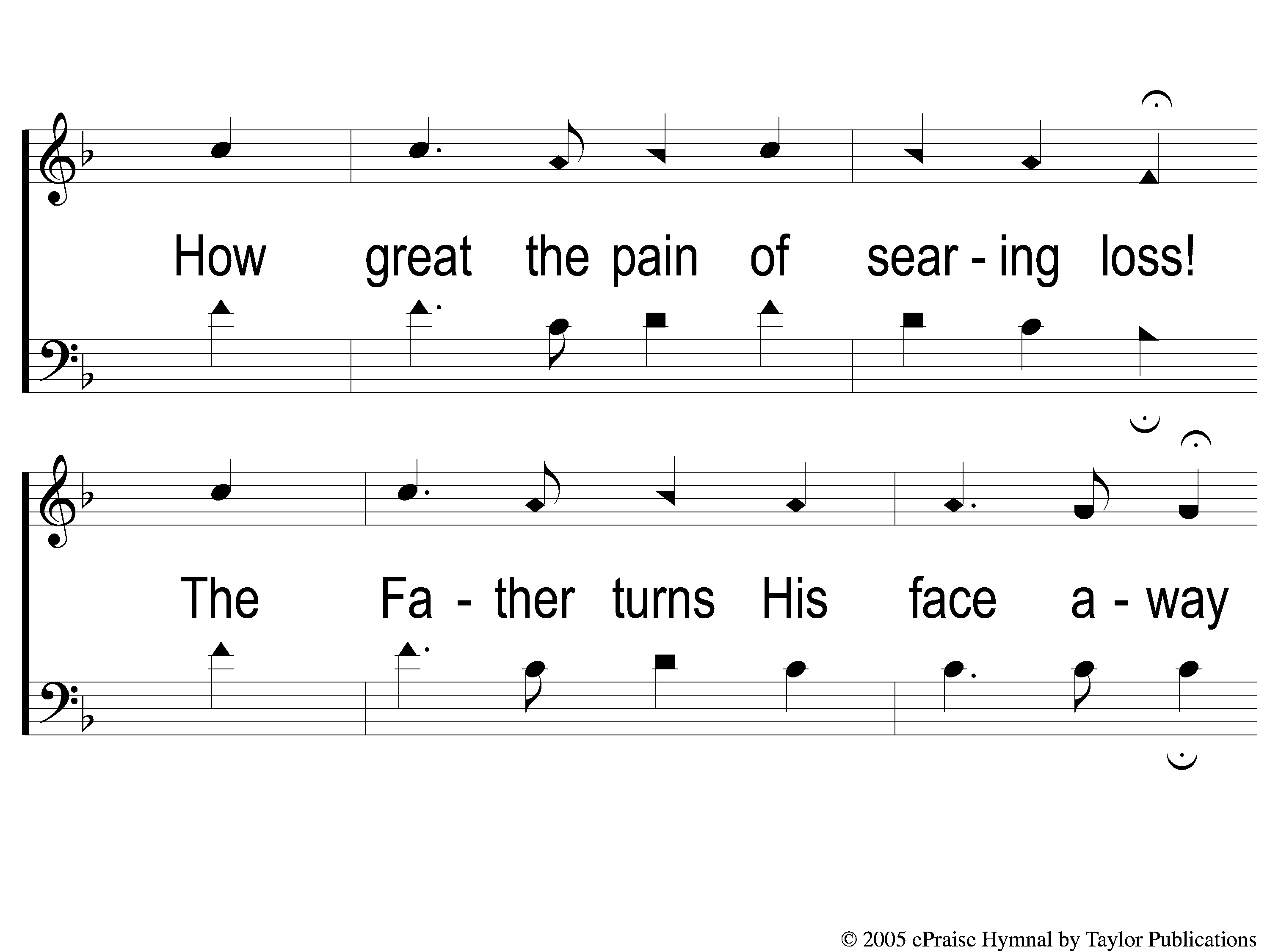 How Deep the Father’s Love
362
1-3 How Deep the Father’s Love
Soprano & Tenor
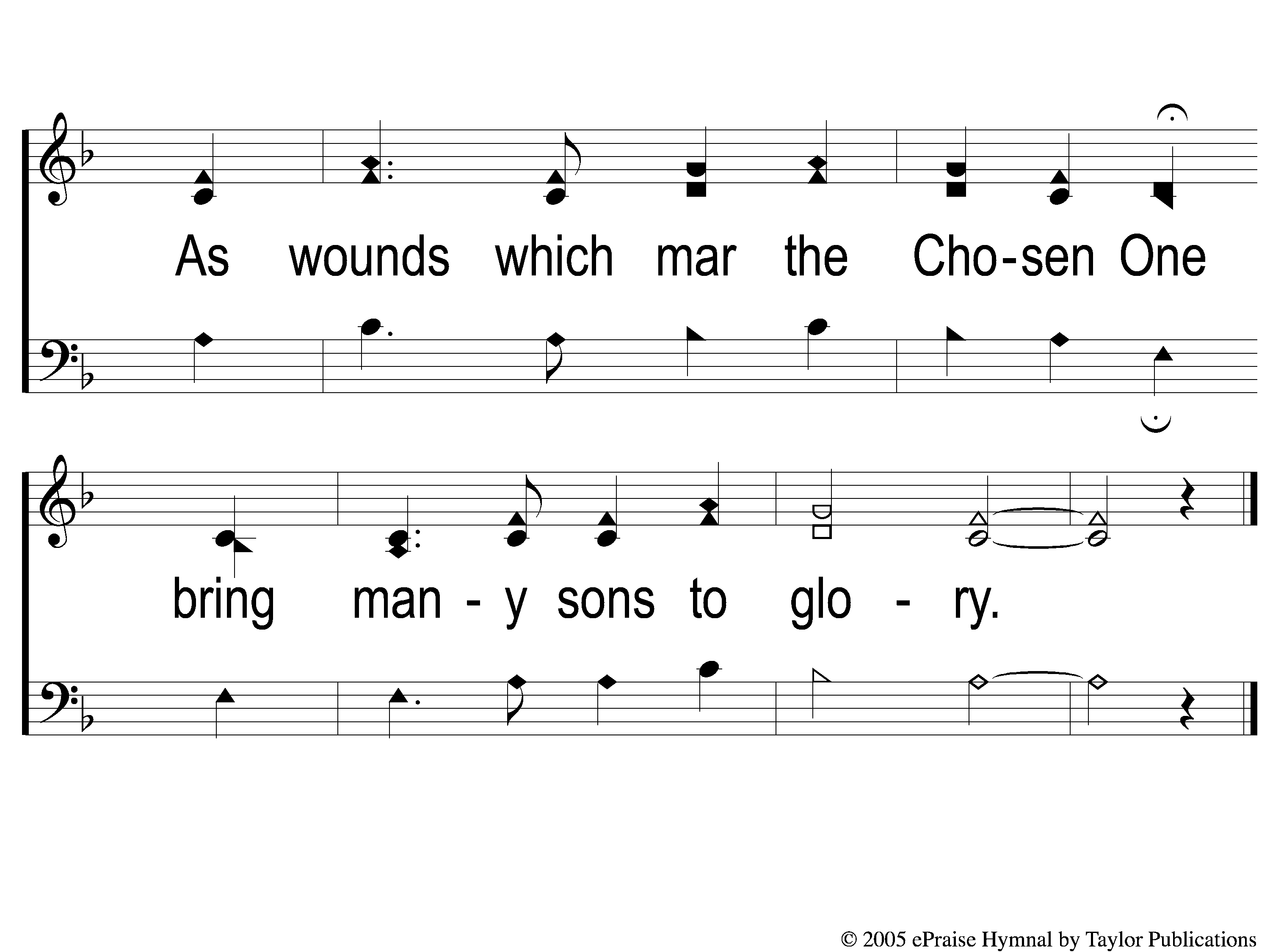 How Deep the Father’s Love
362
1-4 How Deep the Father’s Love
Soprano, Alto, Tenor
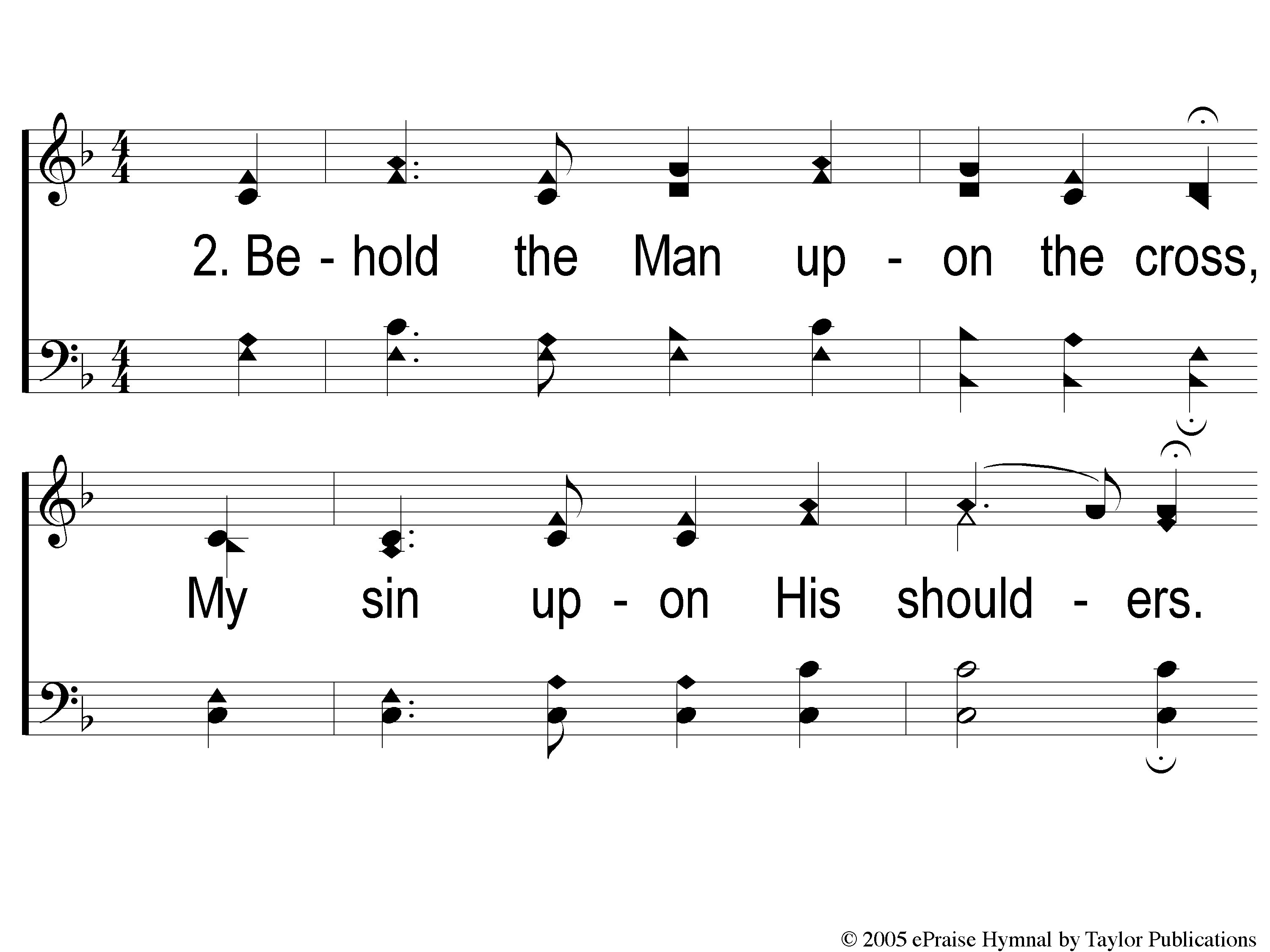 How Deep the Father’s Love
362
2-1 How Deep the Father’s Love
All parts
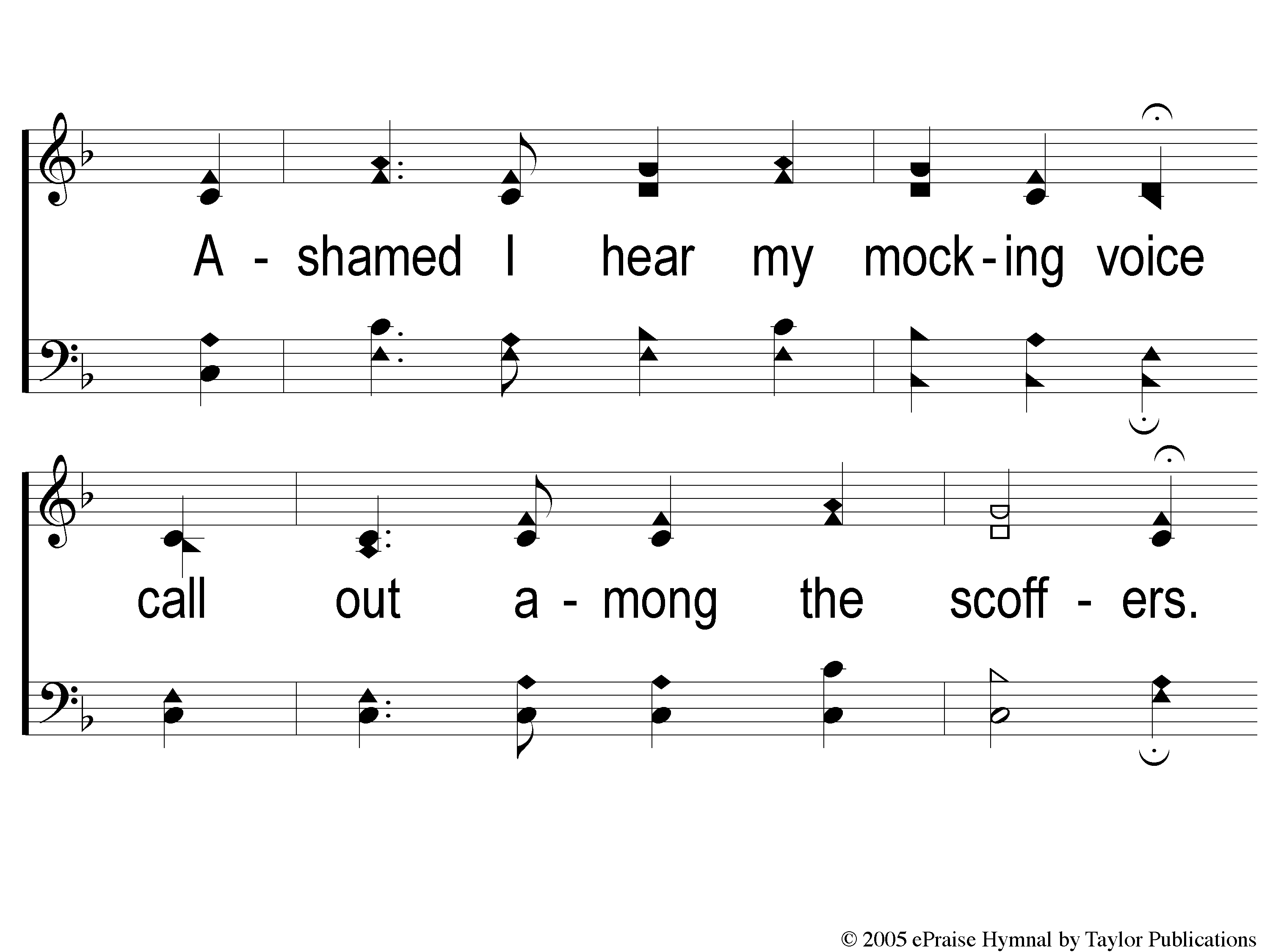 How Deep the Father’s Love
362
2-2 How Deep the Father’s Love
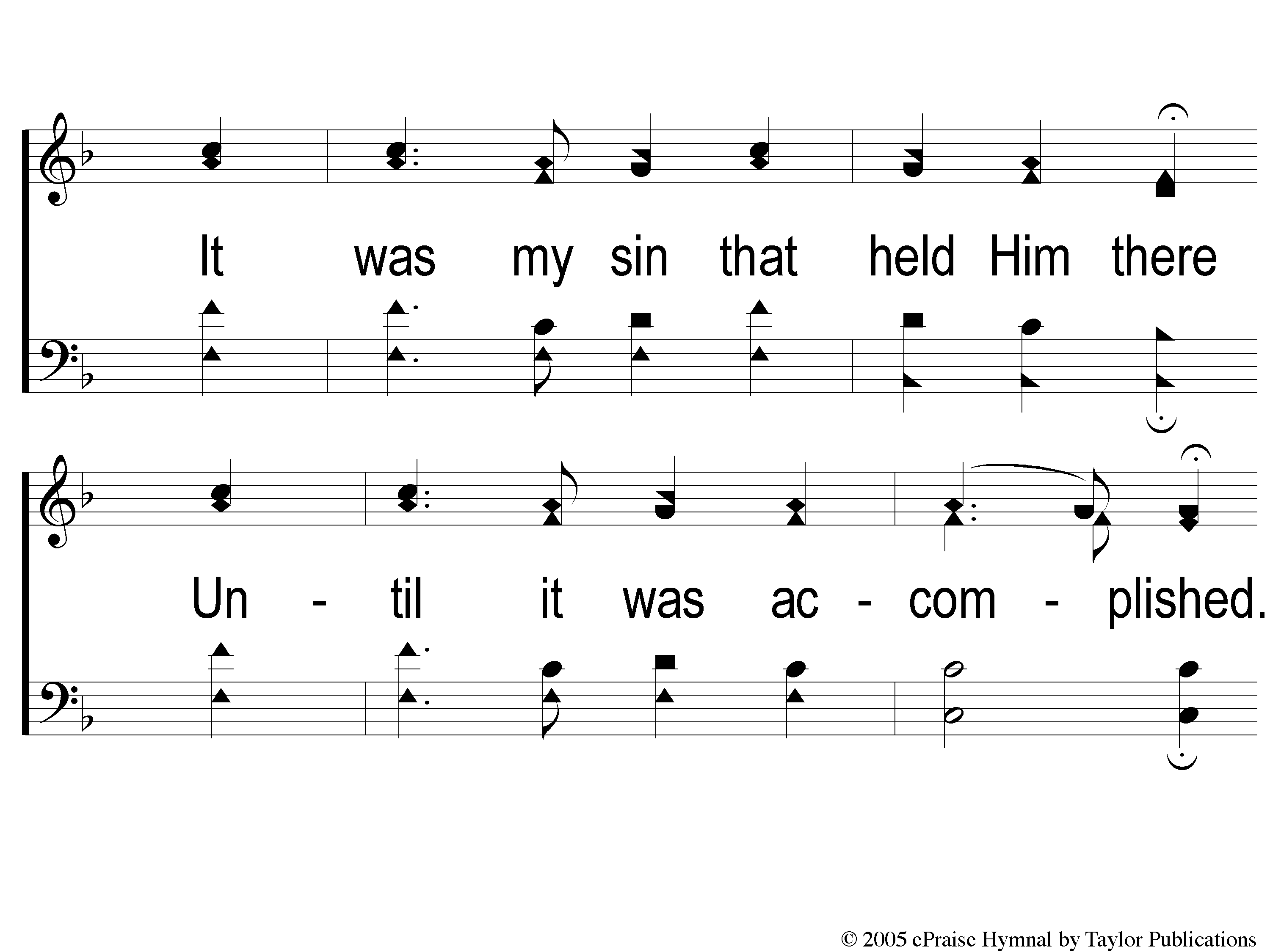 How Deep the Father’s Love
362
2-3 How Deep the Father’s Love
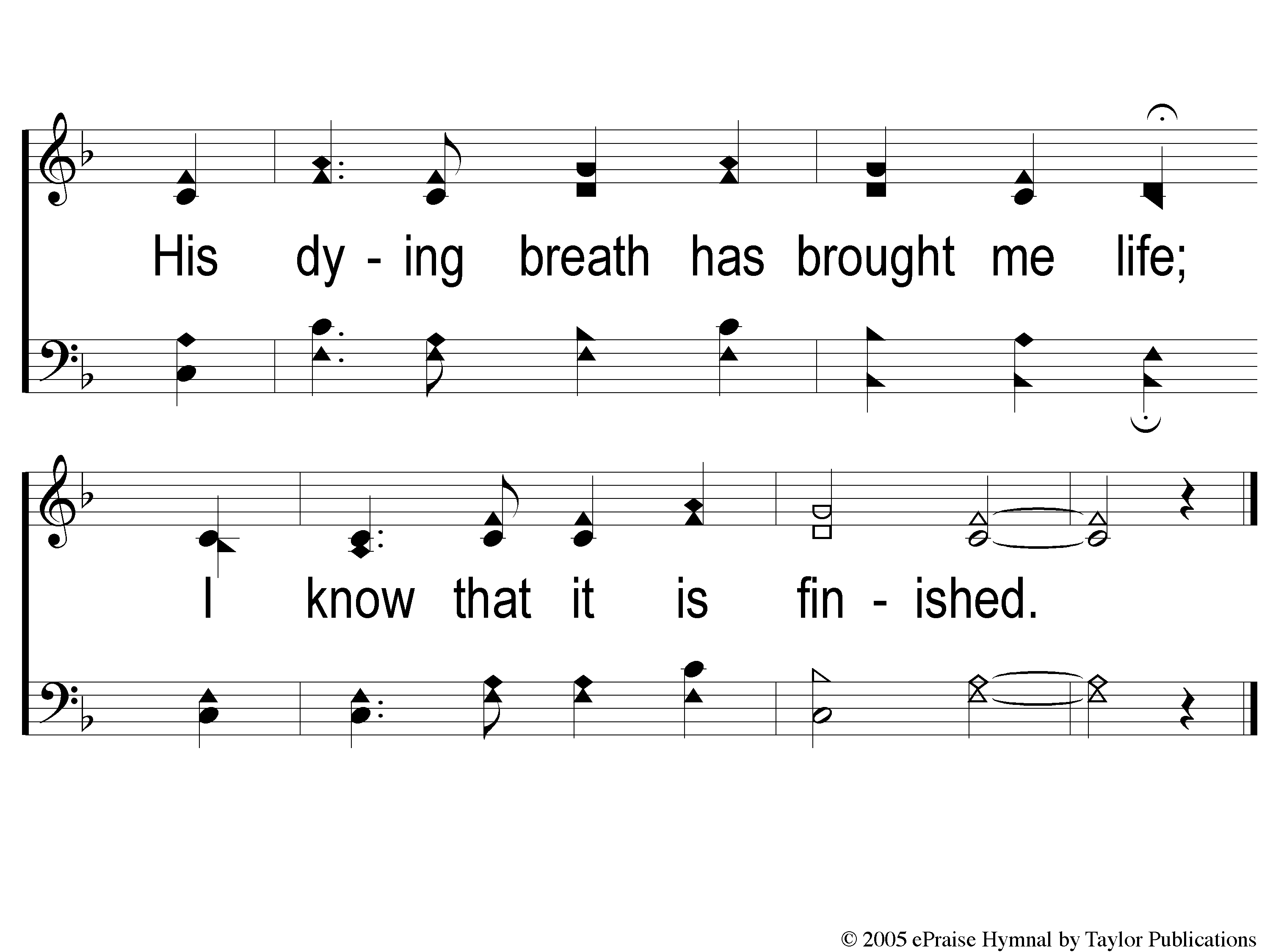 How Deep the Father’s Love
362
2-4 How Deep the Father’s Love
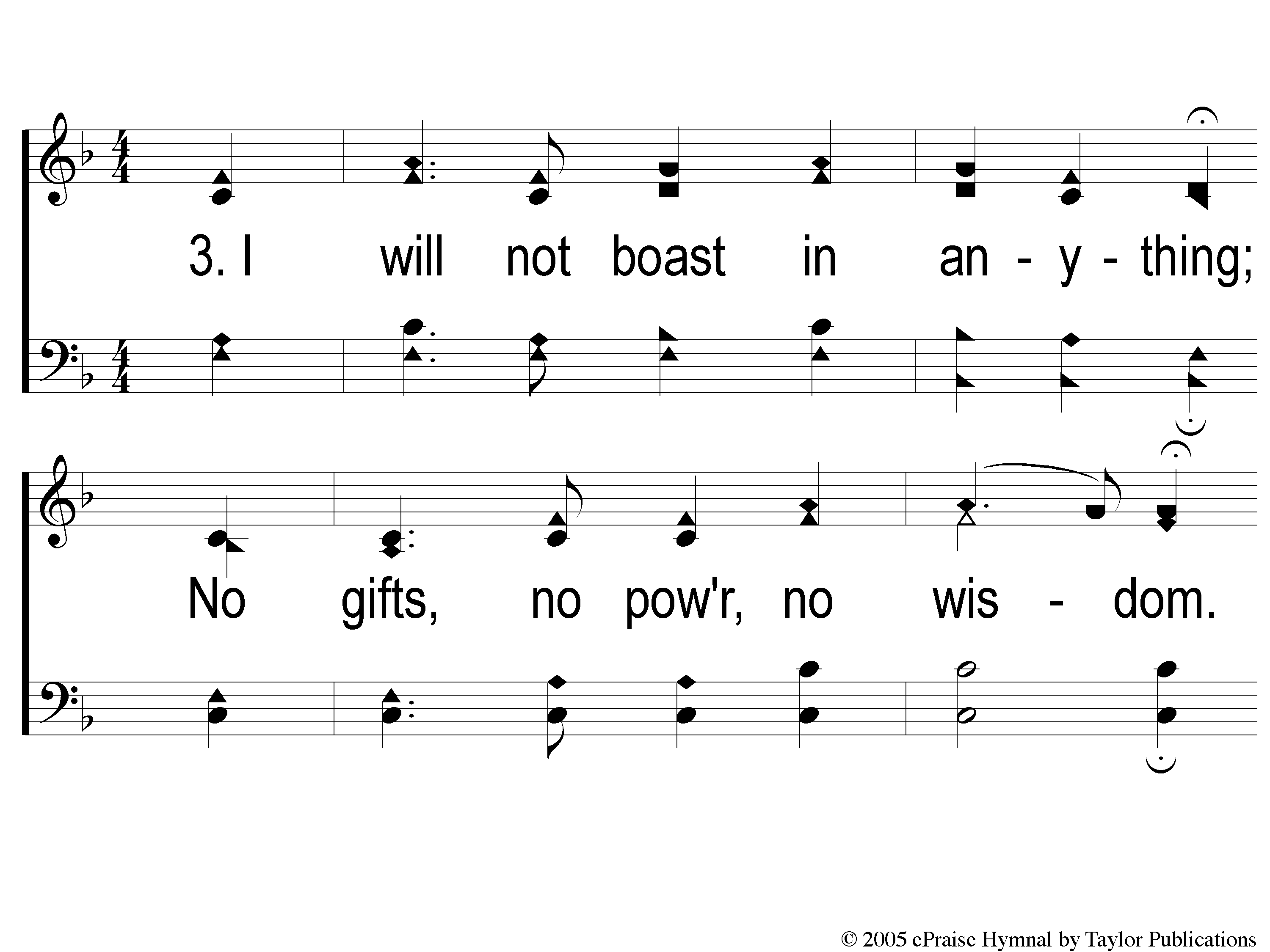 How Deep the Father’s Love
362
3-1 How Deep the Father’s Love
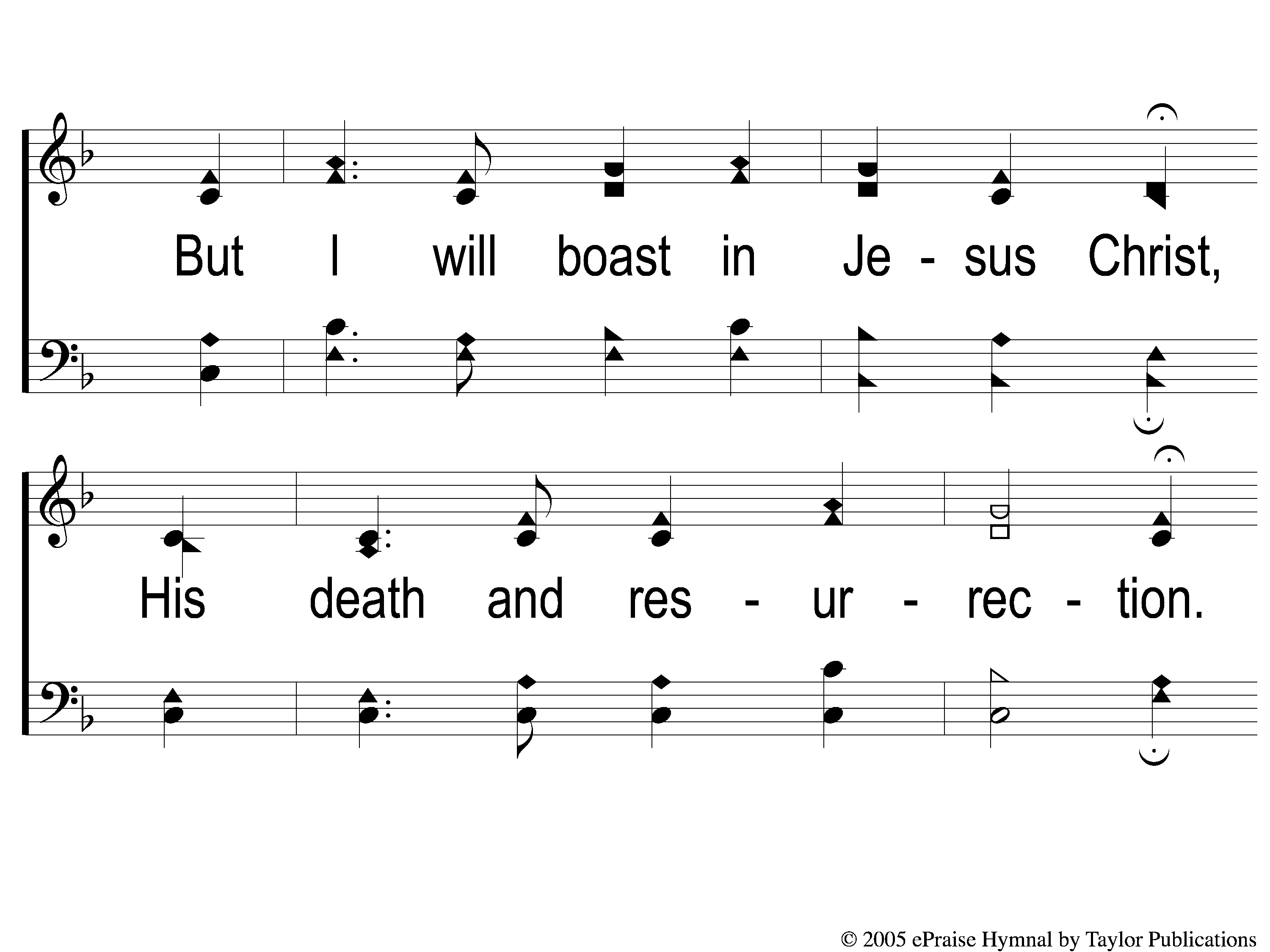 How Deep the Father’s Love
362
3-2 How Deep the Father’s Love
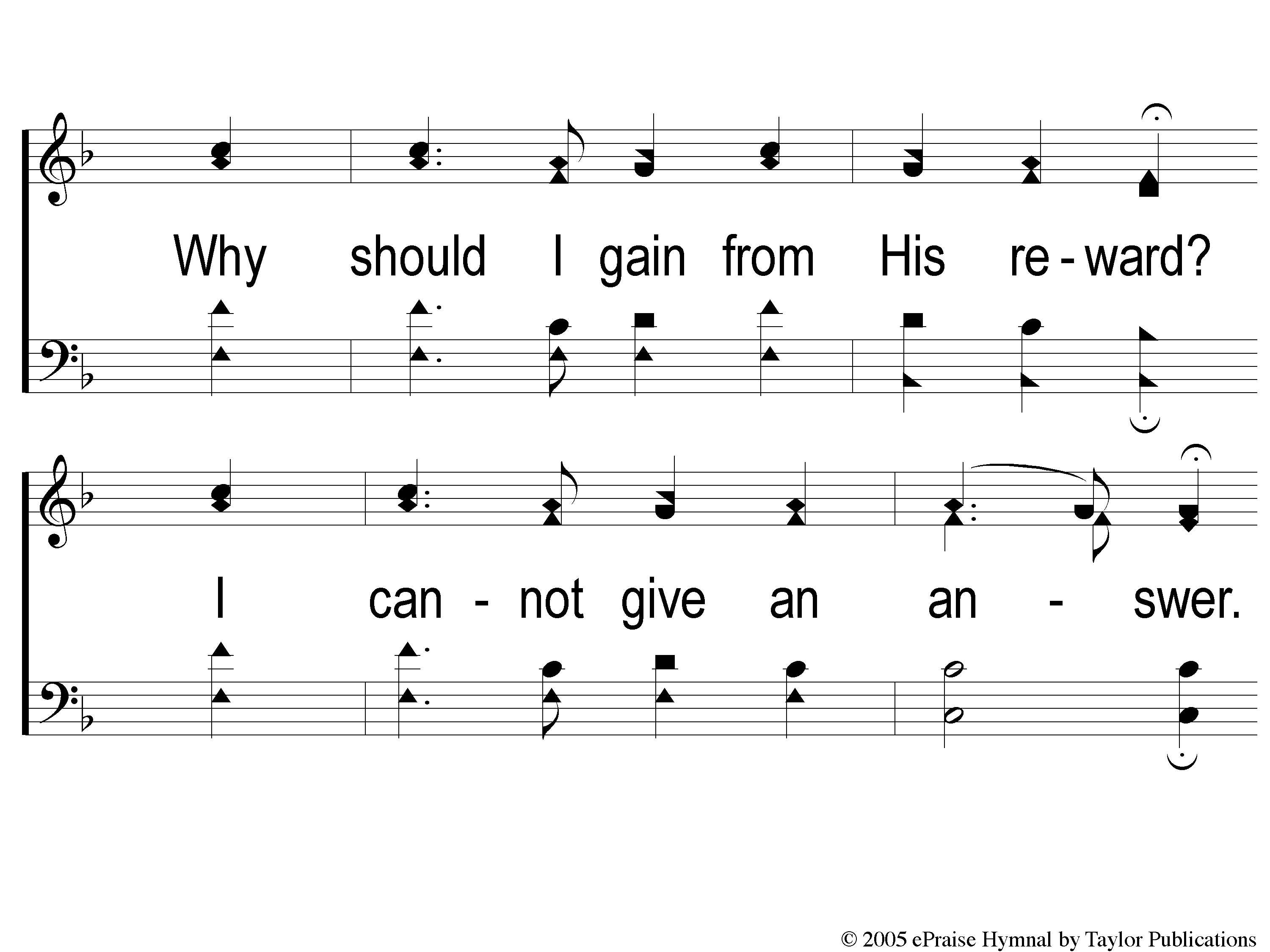 How Deep the Father’s Love
362
3-3 How Deep the Father’s Love
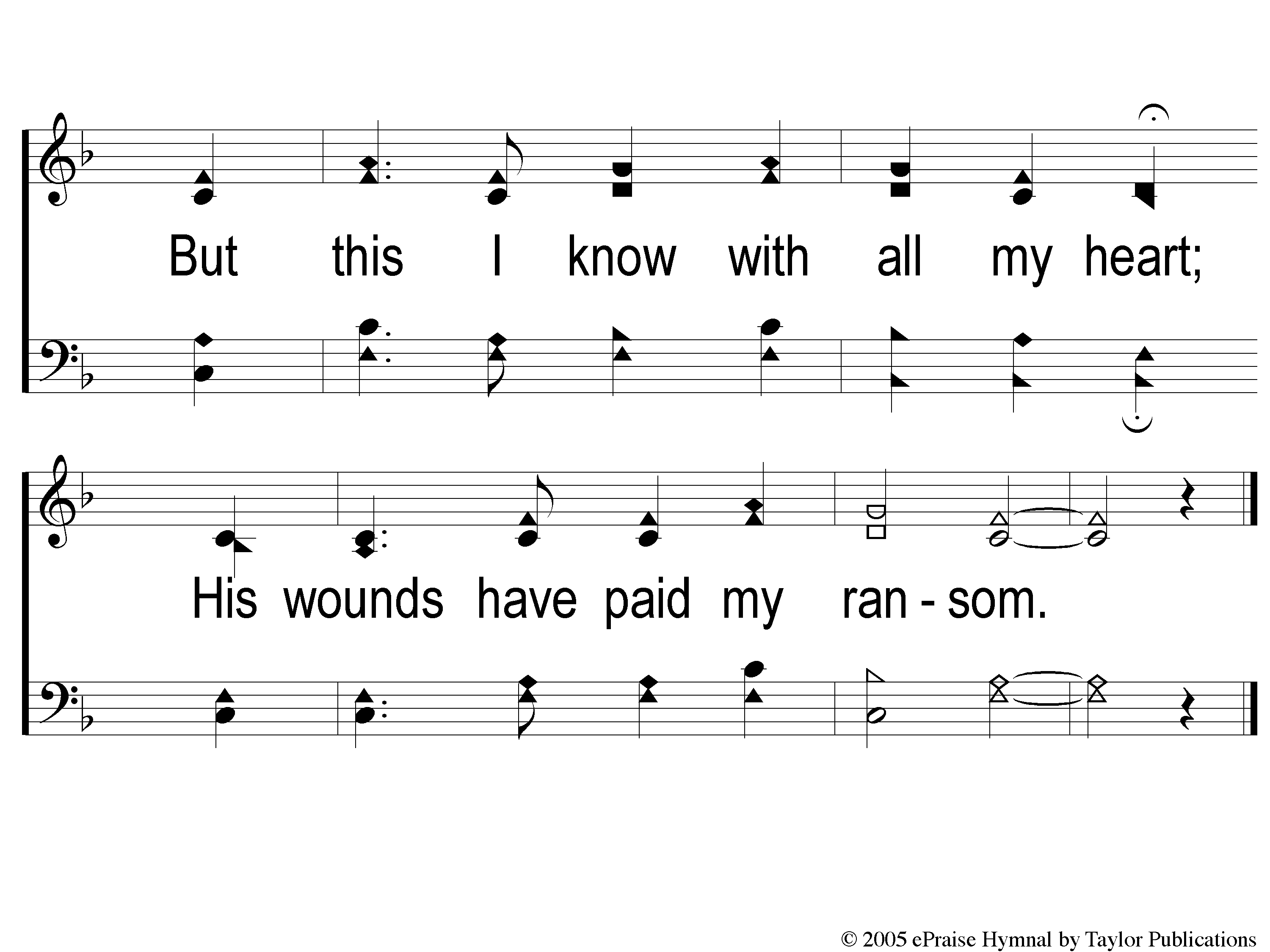 How Deep the Father’s Love
362
3-4 How Deep the Father’s Love
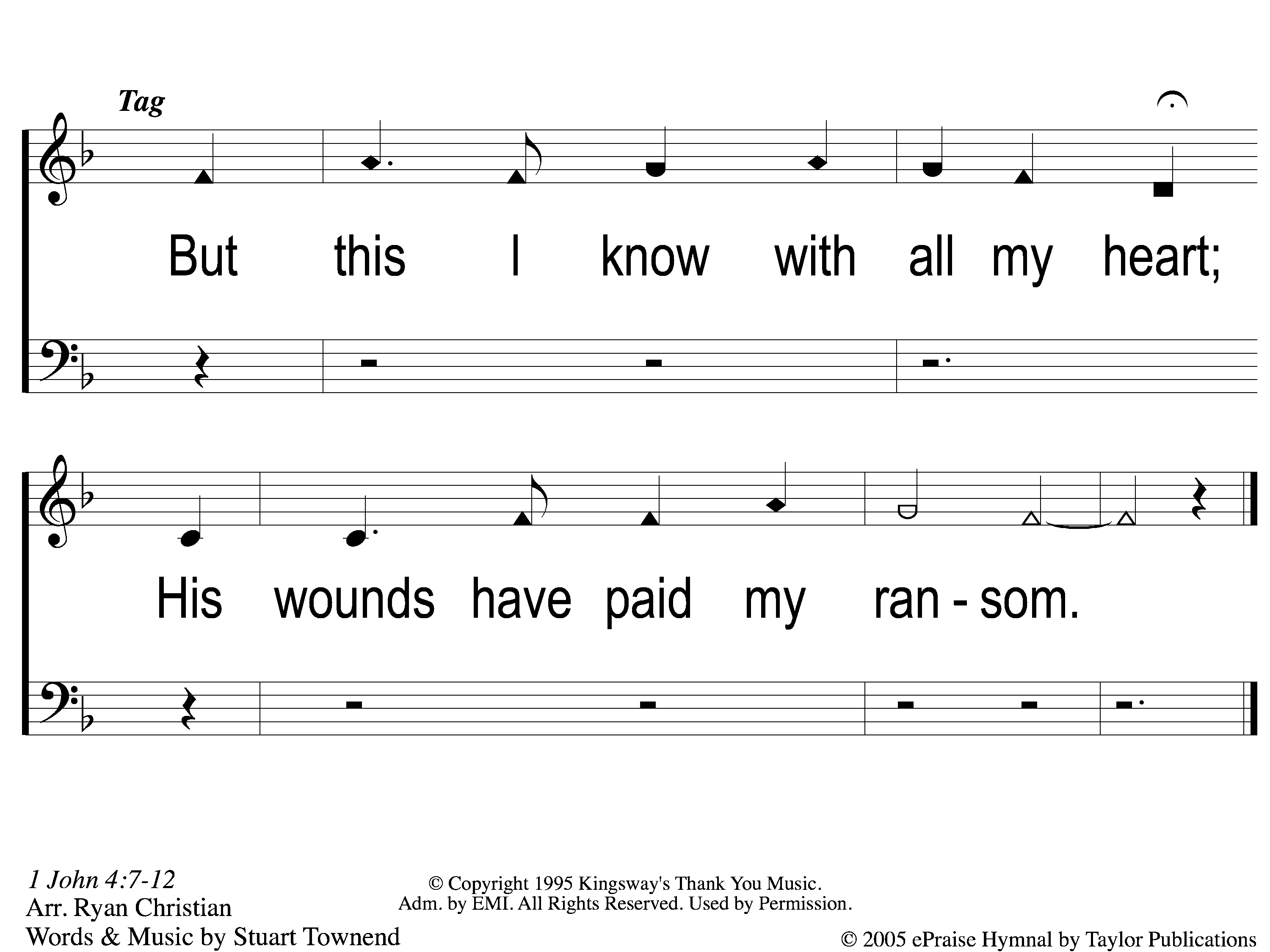 How Deep the Father’s Love
362
Tag How Deep the Father’s Love
How Deep the Father’s Love
362